The Mad Hedge Fund Trader“Where’s the Recovery?”
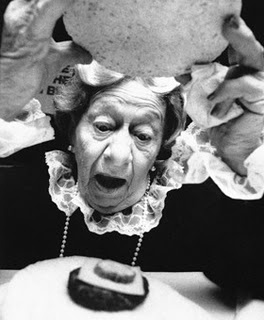 With John Thomasfrom Silicon Valley, CA, May 9, 2018www.madhedgefundtrader.com
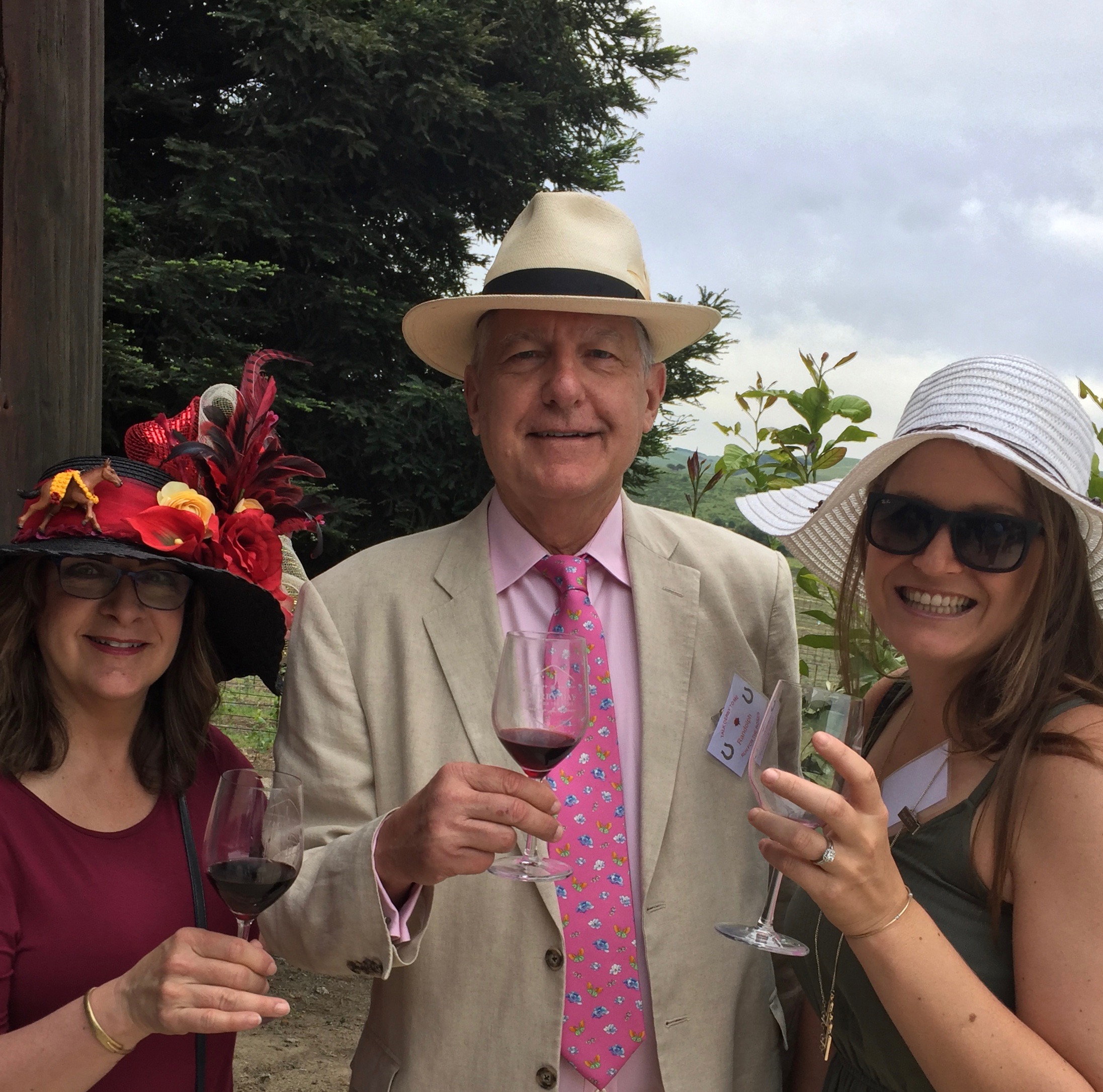 MHFT Global Strategy LuncheonsBuy tickets at www.madhedgefundtrader.com
Fort Worth, TXJune 11
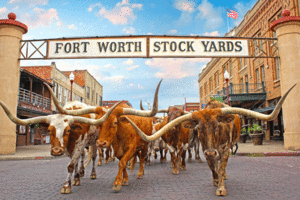 MHFT Global Strategy LuncheonsBuy tickets at www.madhedgefundtrader.com
New Orleans, LA June 12
Philadelphia, PAJune 13
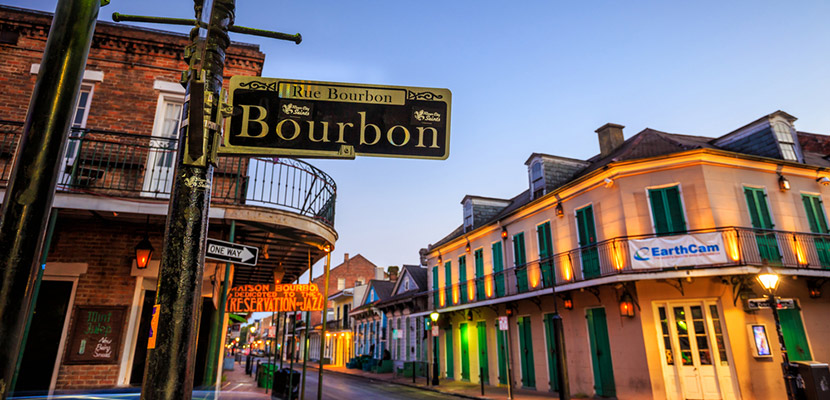 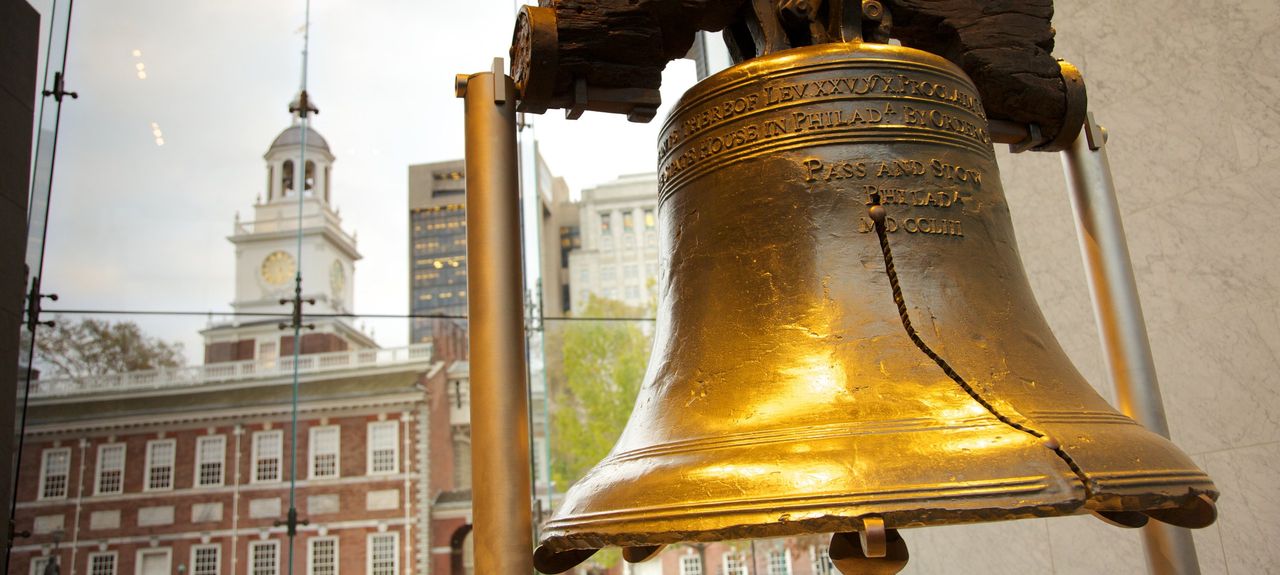 MHFT Global Strategy LuncheonsBuy tickets at www.madhedgefundtrader.com
New York, NY June 14
Denver, COJune 15
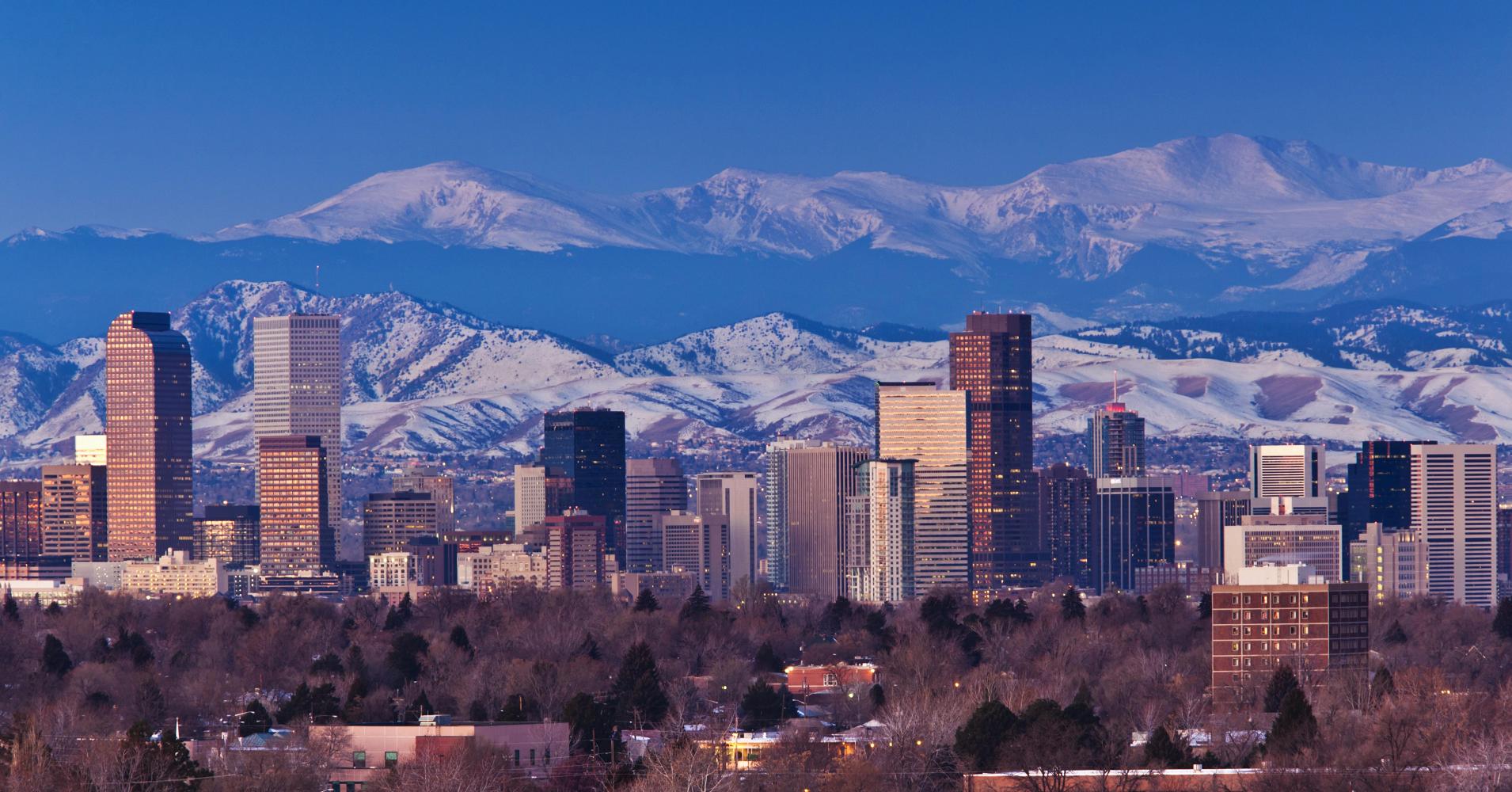 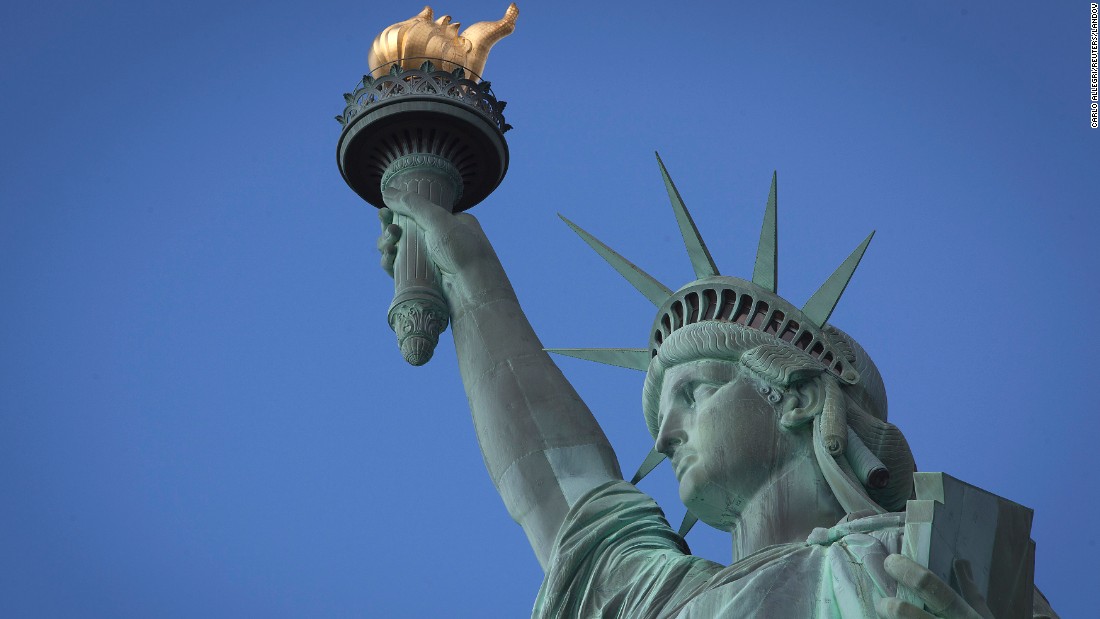 Soon to be Posted: The Queen Mary II Seminar at Sea in July, Paris, France, Zermatt, Switzerland, and Geneva Switzerland
Trade Alert PerformanceNew All Time High!!
*January   4.09% Final         *July  +1.95% Final*February   +1.54% Final         *August +18.38% Final*March    +1.13% Final         *September +7.65% Final*April       +12.54% Final      *October +1.39% Final*May        +0% MTD         *November +2.08% Final*June        +0.70% Final       *December +3.76% Final*2018 Year to Date 19.30%compared to -1.27% for the Dow Average*Trailing One year return +56.09%, +295.77% since inception,*Average annualized return of 35.55%
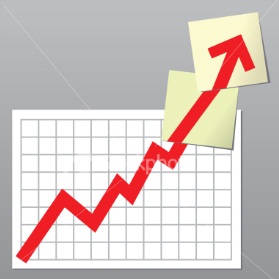 Portfolio Review100% Cash ”RISK OFF”Ran to sidelines to protect PerformanceRisk/Reward is now terrible-Waiting for the fat pitchHedges paid off big time
No Positions
GTD Daily Audited Performance
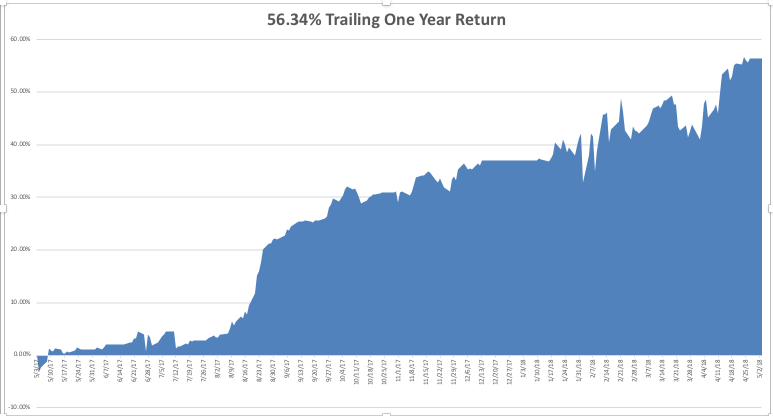 GTD Eight Year Daily Audited Performance
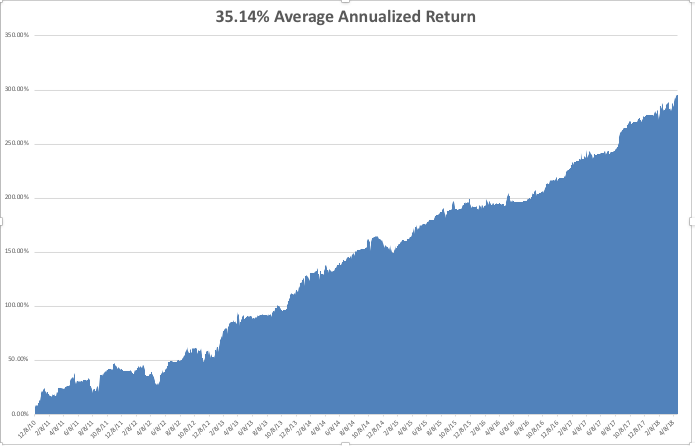 There is only one letter I know about doing better
Mad Hedge Technology Lettera $2,500 a year upgrade
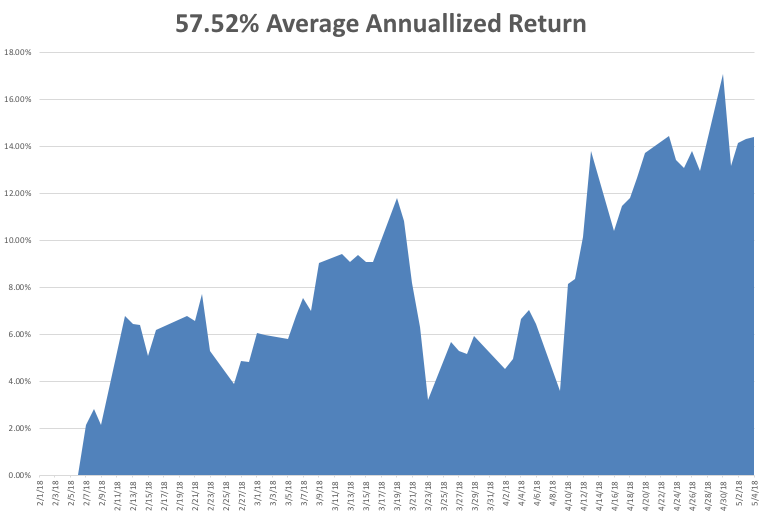 The Method to My Madness
*As bounces in the stock market get smaller, I took profits on all remaining positions*All other asset classes, including bonds, gold, and commodities*Missed the dollar breakout to new highs because I was too busy with equities and volatility*Rising interest rates says we have to sell currencies on every rally*Wide trading ranges until the November election continues
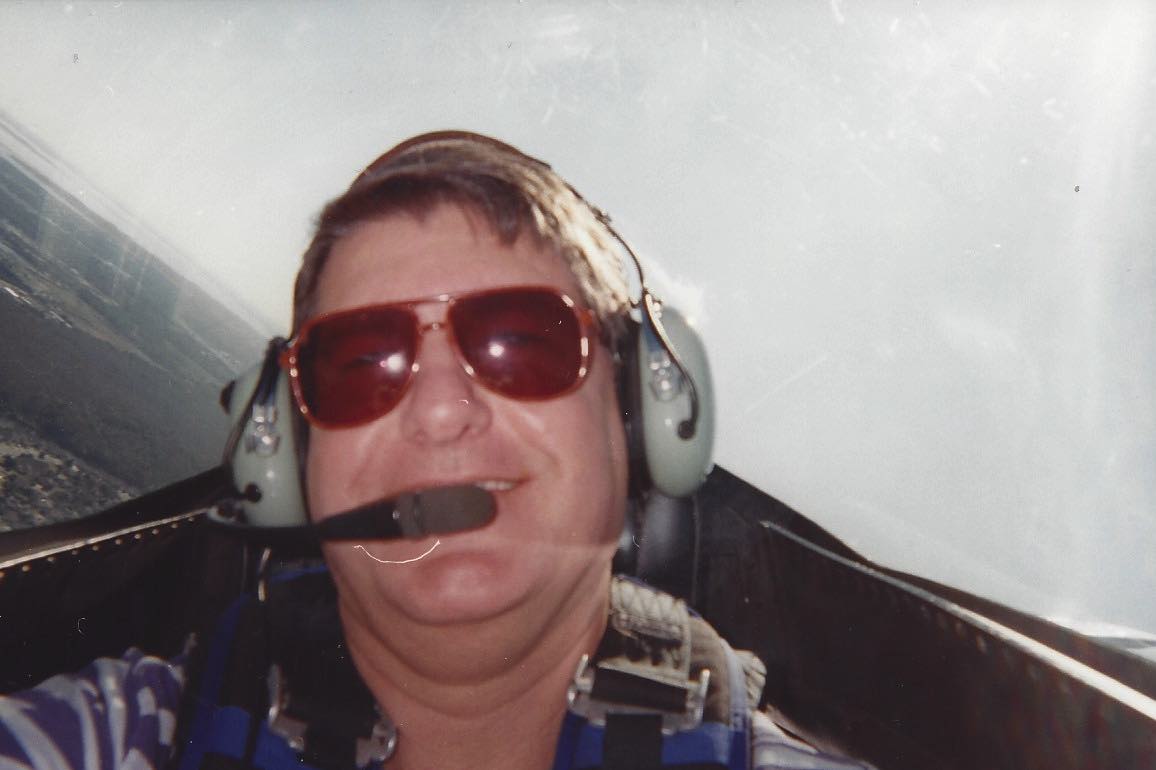 The Mad Hedge Profit PredictorMarket Timing Index-Hits Top of New Range at 44An artificial intelligence driven algorithm that analyzes 30 differenteconomic, technical, and momentum driven indicators
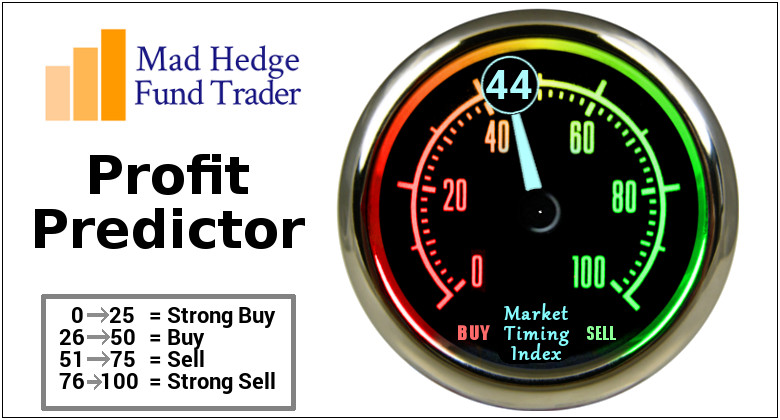 The Mad Hedge Profit PredictorCollapse Back to Extreme FearA New 5-45 Trading Range?
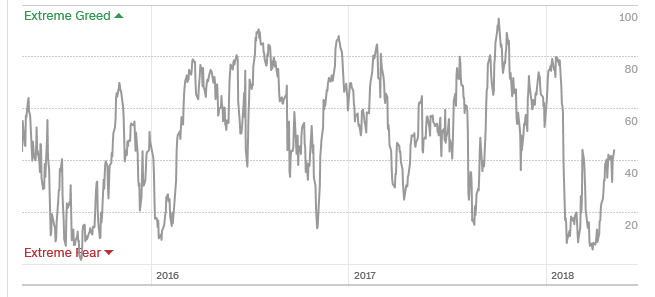 SELL
BUY
The Global Economy – More Slowing
*Q1 GDP growth falls from 2.9% to 2.3%, is the first read on the effect of the tax bill, April Chicago PMI 58.3 down to 57.6, March Construction Spending down 1.7%, April Consumer Sentiment drops from 101.4 to 98.8*US Auto Sales falling off a cliff, Toyota down -4.7% in April*Peoples Bank of China cuts reserve requirements to stimulate the economy*Euro zone Q1 GDP growth falls to 0.4% because of cold weather, strikes, and the flu*Weak global stock markets creating a negativewealth effect, bringing recession fears forward*FOMC does nothing on interest rates at last meeting
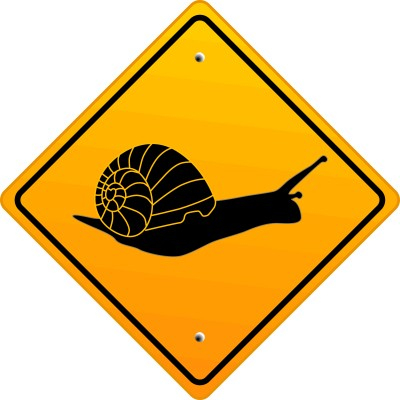 Weekly Jobless Claims –The Most Important Statistic +20,000 to 211,000- New 43 Year Low
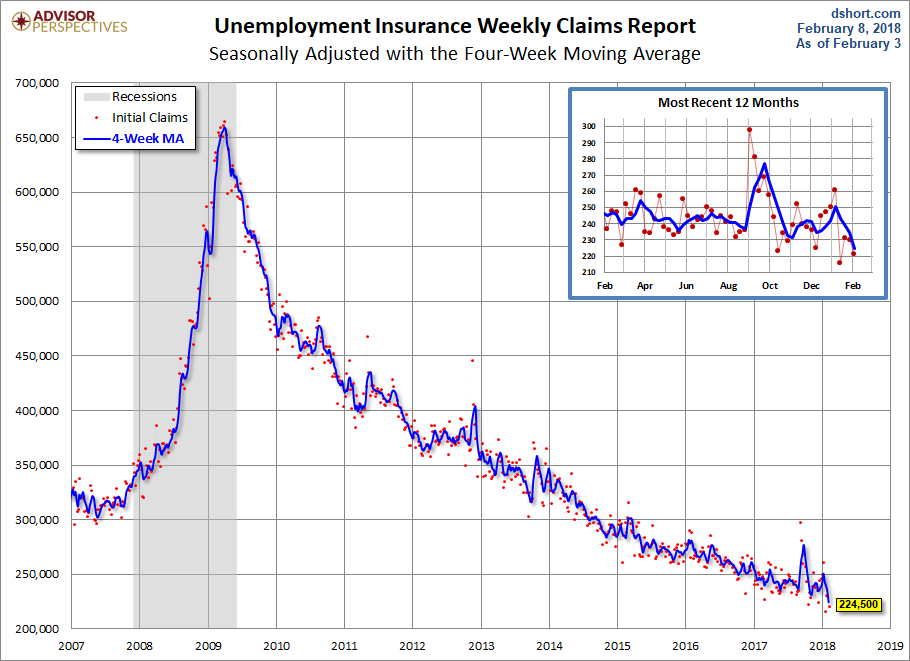 The Bill Davis ViewA $1,500 Upgrade for the Mad Day Trader Service
Stocks-Smaller Bounces
*Stock bounces are getting smaller and smaller, approaching a final breakdown, then upside breakout*Stocks are rising on small volume and falling on large volume, suggesting that the major correction continues*US companies have become the sole buyers of the stock market, increasing buybacks this year from $500 billion to $800 billion*Short term Buffet Apple rally give the market a reprieve*Stocks setting up for a range for the next six months going into the November election*We are now in seasonal headwind and “Sell in May and Go away”, but did it start in February?*Bottom Line: Look for weakness into the summer, then a  rally into yearend to new highs
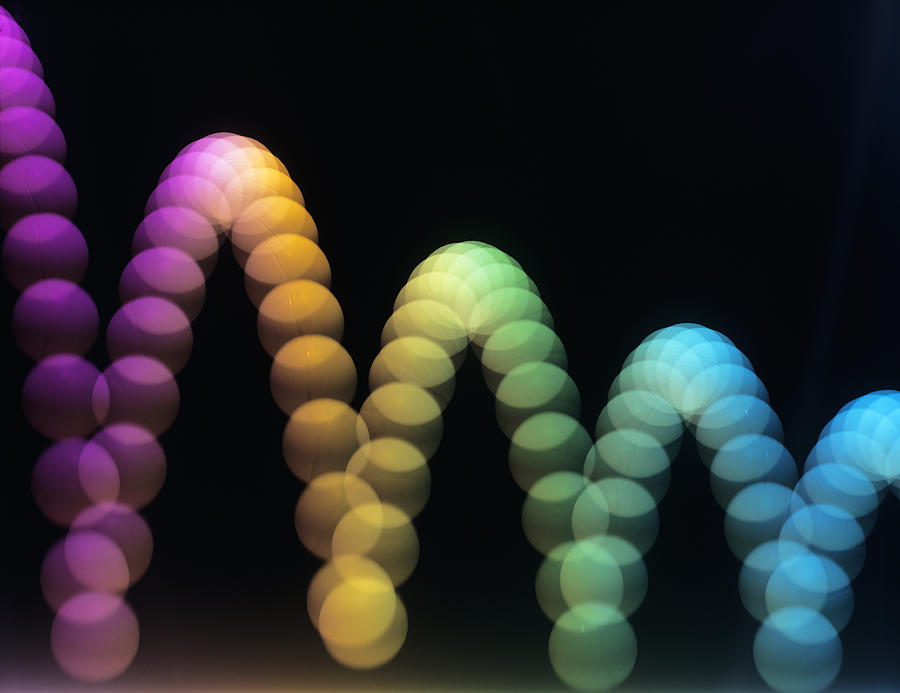 S&P 500-Moving Into a Range200-day MA in Playtook profits on long 5/$277-$280 put spread double weighting
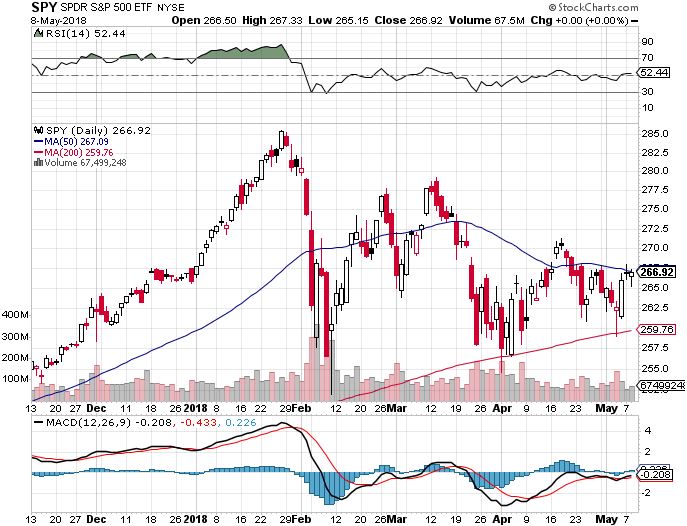 S&P 500-Moving Into a Range200-day MA in Play, If it fails looks for $245down another 5% and down 14% from top- PE Multiple of 15X!took profits on long 5/$277-$280 put spread double weighting
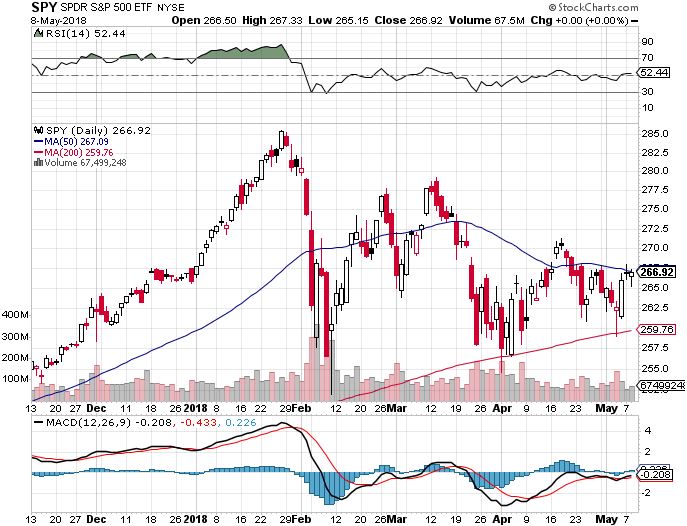 Nextsupport
Dow Average- Downtrend
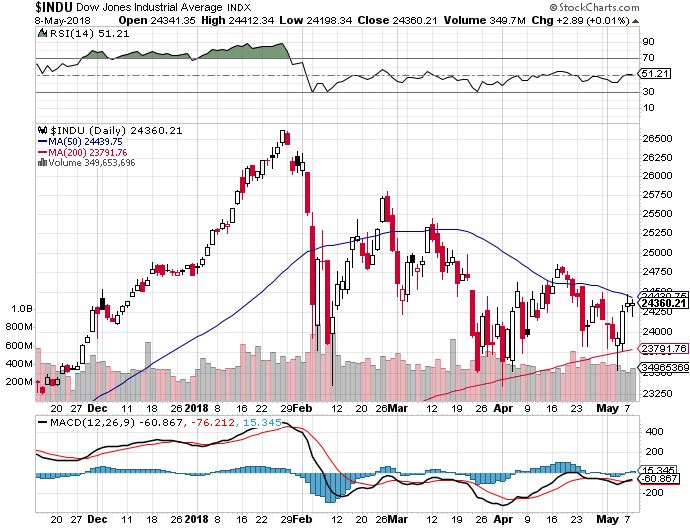 Russell 2000 (IWM)-Breakout Approaching?has become the lead index on tax breaks
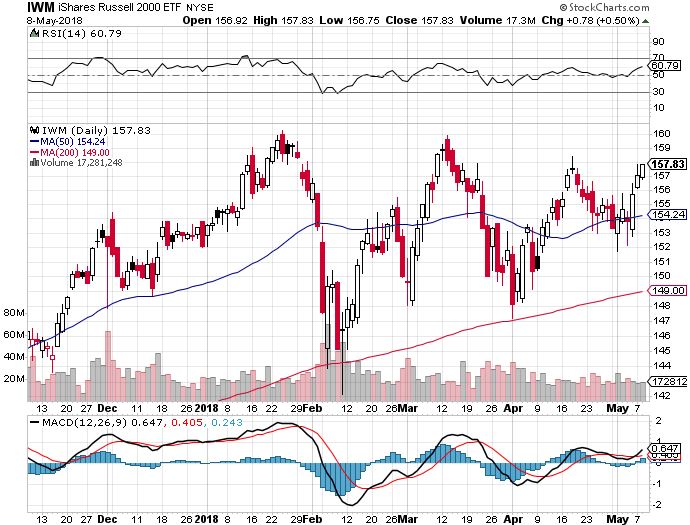 NASDAQ (QQQ)- Settling Into a Range for the rest of 2018
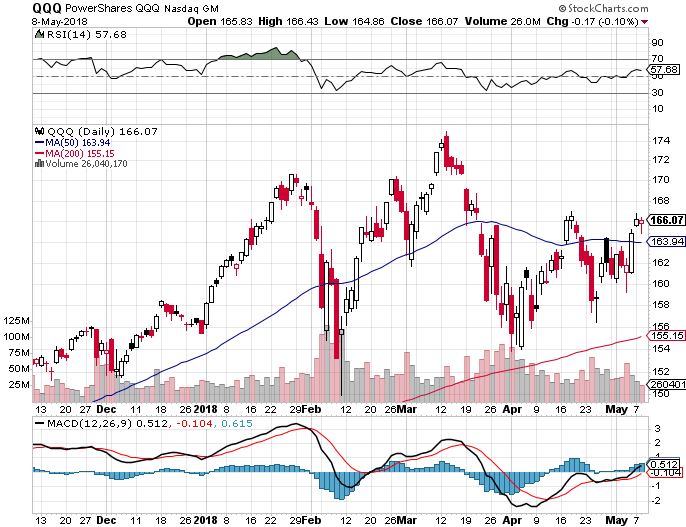 Washington chaos,Trade Wars,Iran, NK, and Syria wars, rising oil
High earnings growth,Good valuations,Buybacks,nothing else to buy
(VIX)-Up 25% in one day and we were long!
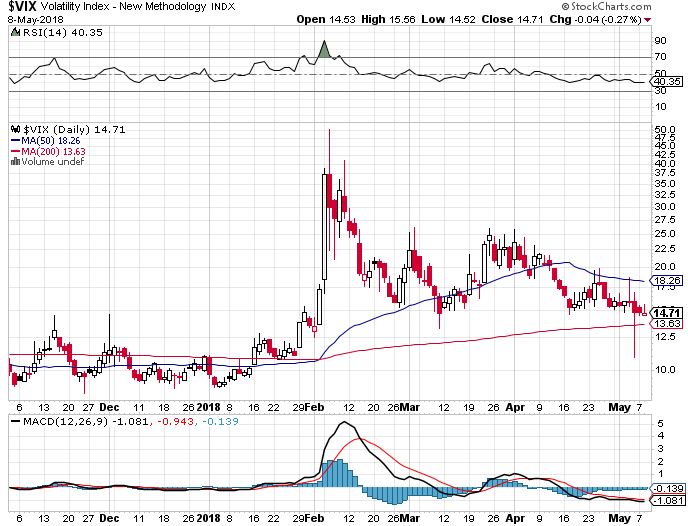 This iswhere itnow lives
iPath S&P 500 VIX Short-Term Futures ETN (VXX)long 5/$32-$35 call spreadtook profits on long 3/$60-$65 bear put spreadtook profits on long 3/$55-$60 bear put spread
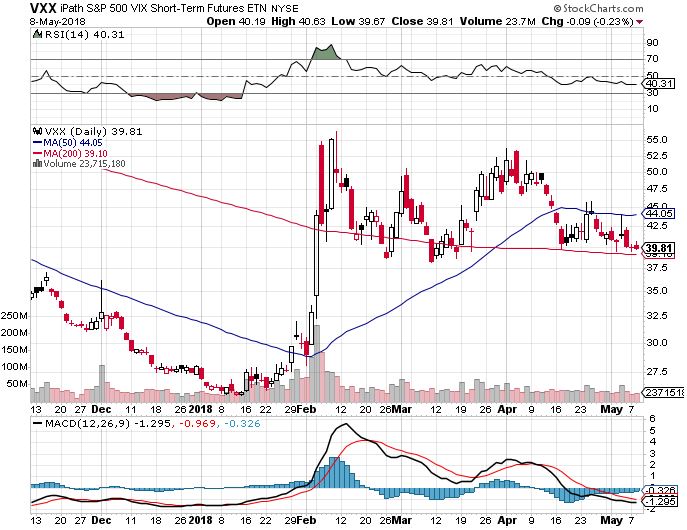 General Electric (GE)-Short Covering RallyBreakup Value is $15
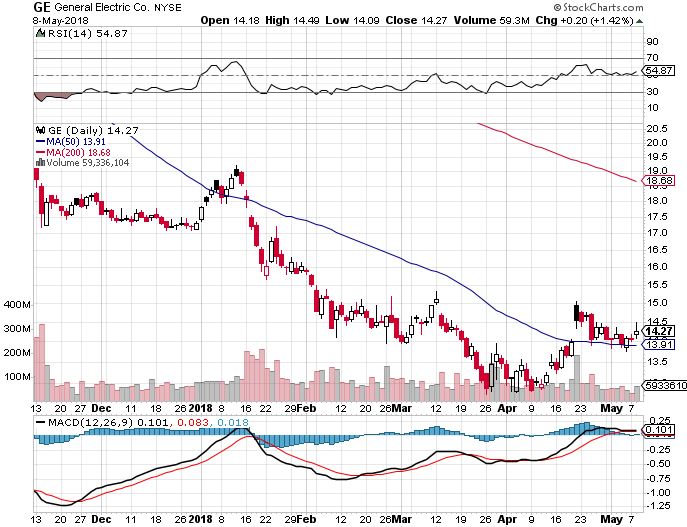 Apple (AAPL)-The Buffet BumpWarren Buffett now owns 5% of Apple, wishes he owned the whole companytook profits on long 3/$140-$150 calls spreadtook profits on long 3/$140-$145 callstook profits on long 4/$155-$165 calls spread
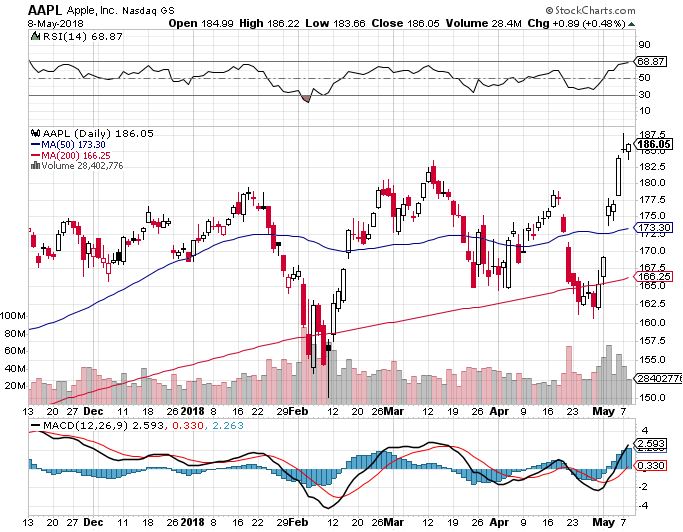 Amazon (AMZN)took profits on long 3/$1200-$1250 call spread (Tech Letter)
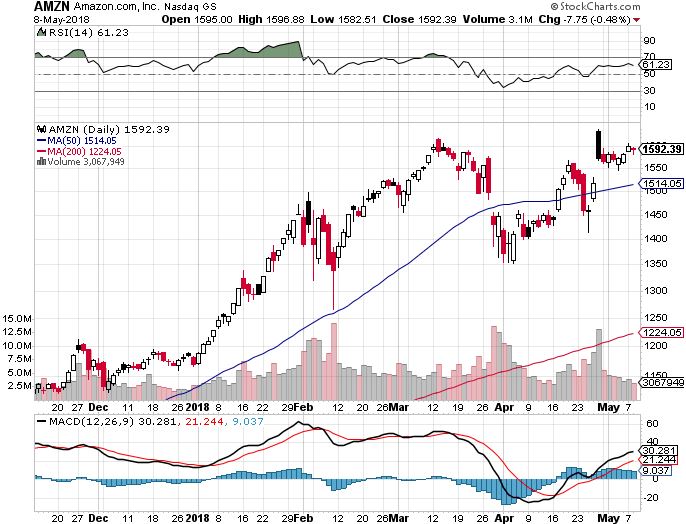 Facebook (FB)-stopped out of long 4/$150-$160 call spreadtook profits on long 6/$130-$140 bull call spreadtook profits on long 3/$155-$165 bull call spreadtook profits on long 3/$190-$195 bear put spread
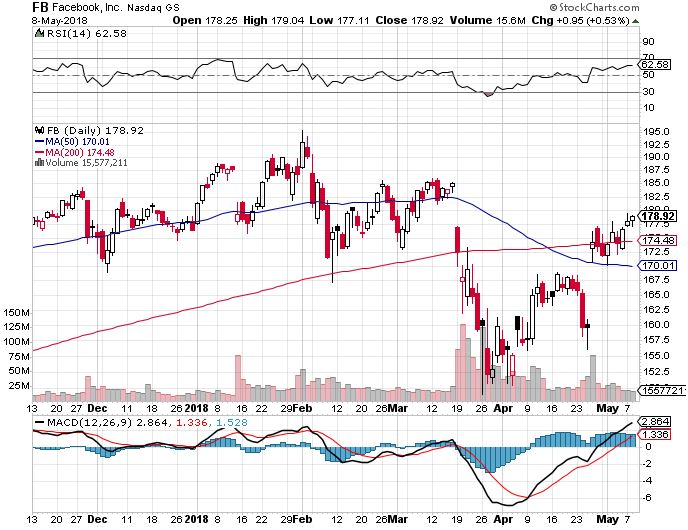 Alphabet (GOOGL)-took profits on long 4/$900-$930 call spread
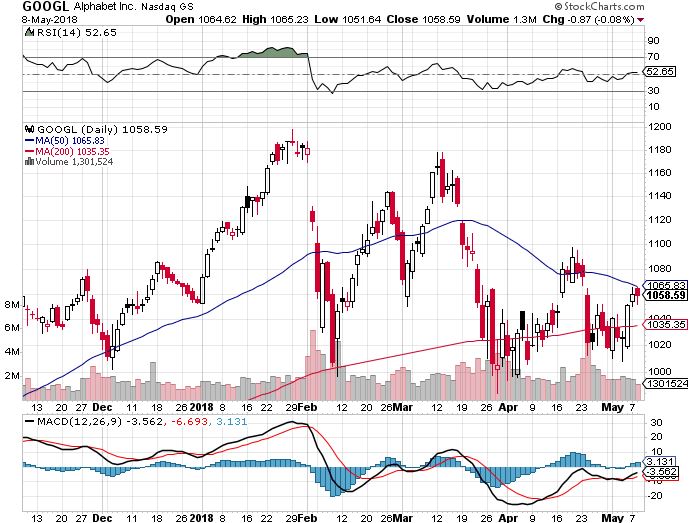 Micron Technology (MU)-Spectacular Earningstook profits on long 3/$34-$37 bull call spread in Mad Hedge Technology Letter OnlyUBS bearish report decimates the entire chip industry
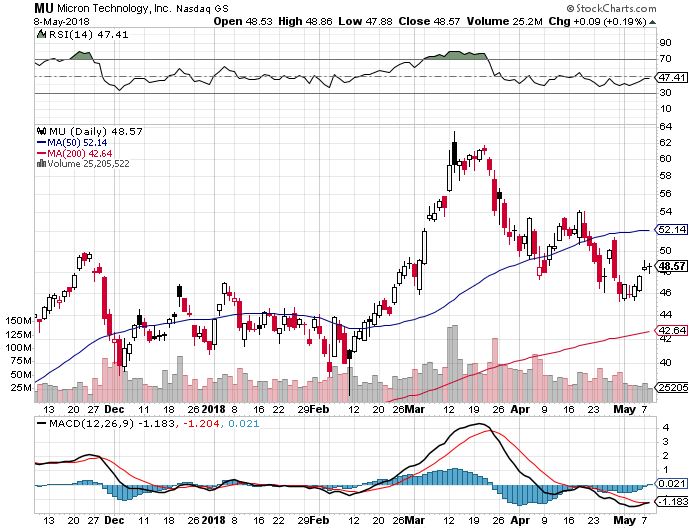 Salesforce (CRM)-New Hightook profits on long 6/$105-$110 call spreadtook profits on long 3/$90-$95 bull call spread in Mad Hedge Technology Letter
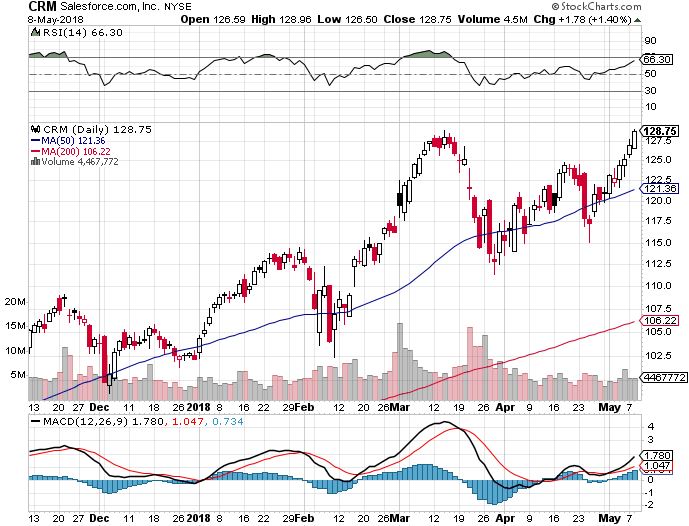 Industrials Sector SPDR (XLI)-Yuck!(GE), (MMM), (UNP), (UTX), (BA), (HON)
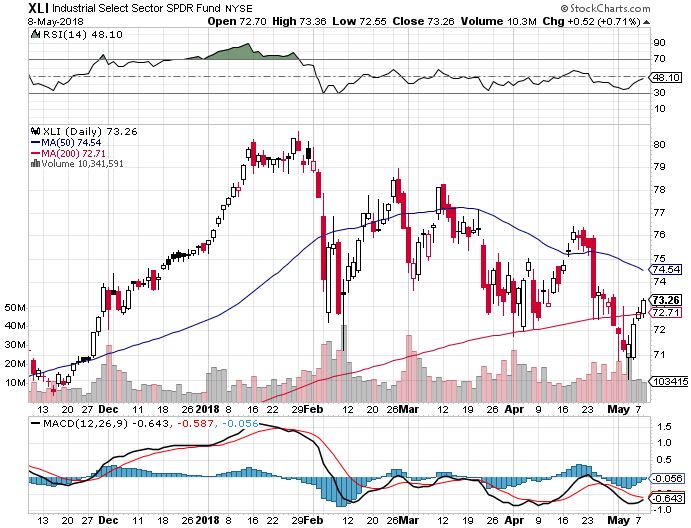 US Steel (X)-Earnings Disappointmenttook profits on long the 9/$21-$22 vertical bull call spread
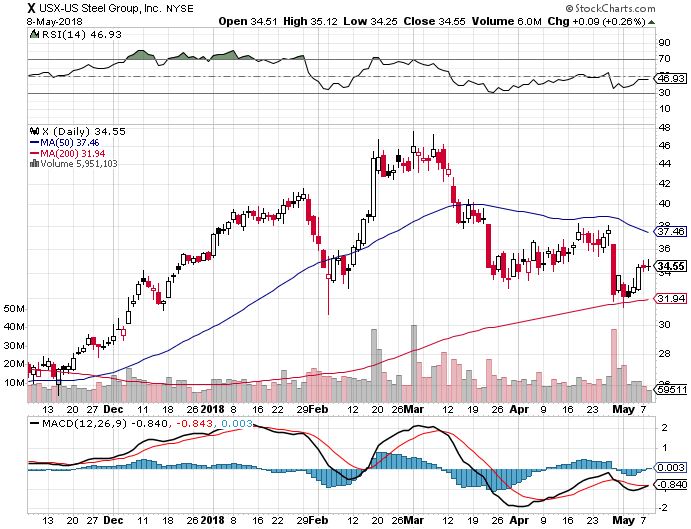 Southwest Airlines (LUV)-Warren Buffett’s Favorite Airline
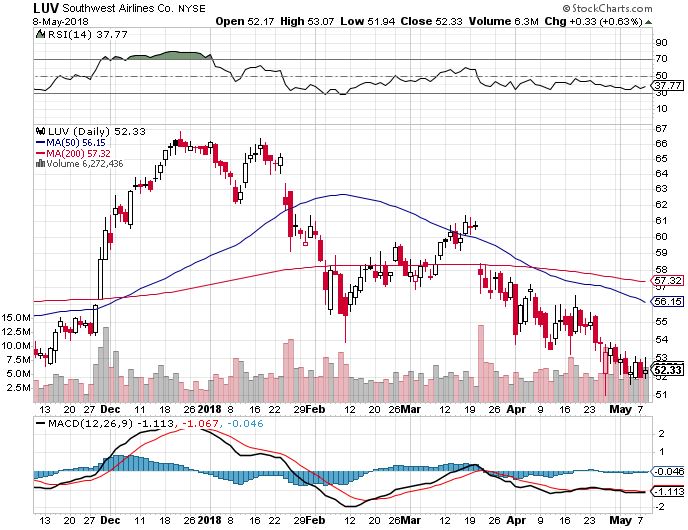 Transports Sector SPDR (XTN)- (ALGT),  (ALK), (JBLU), (LUV), (CHRW), (DAL)
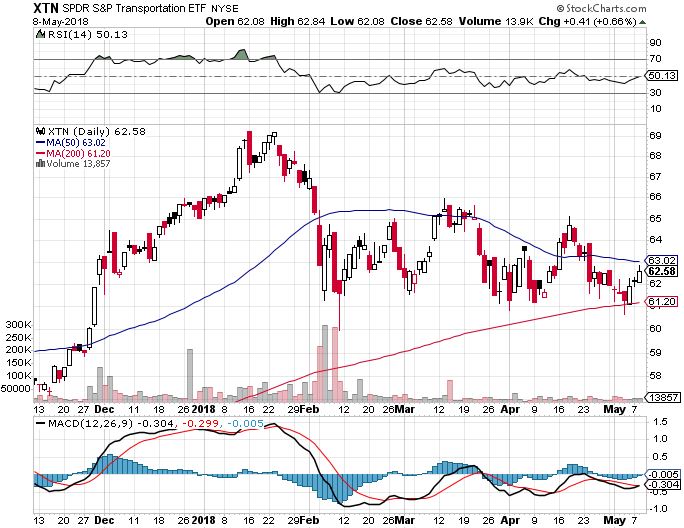 Health Care Sector (XLV), (RXL)-(JNJ), (PFE), (MRK), (GILD), (ACT), (AMGN)
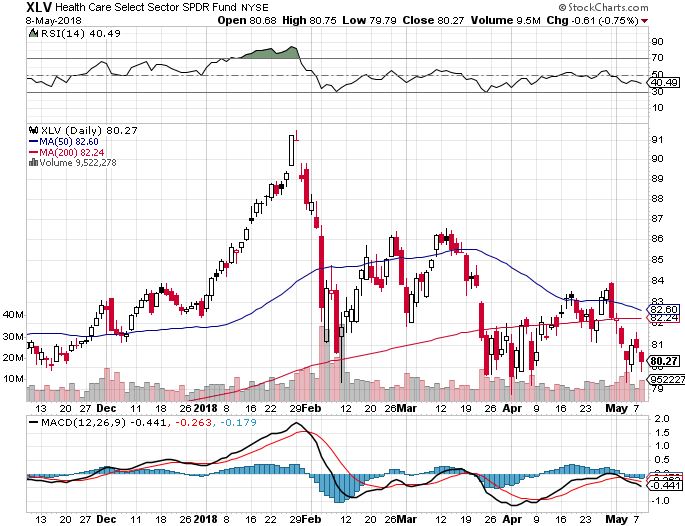 Citigroup (C)-Earnings up 25%took profits on long 6/$60-$65 bull call spread
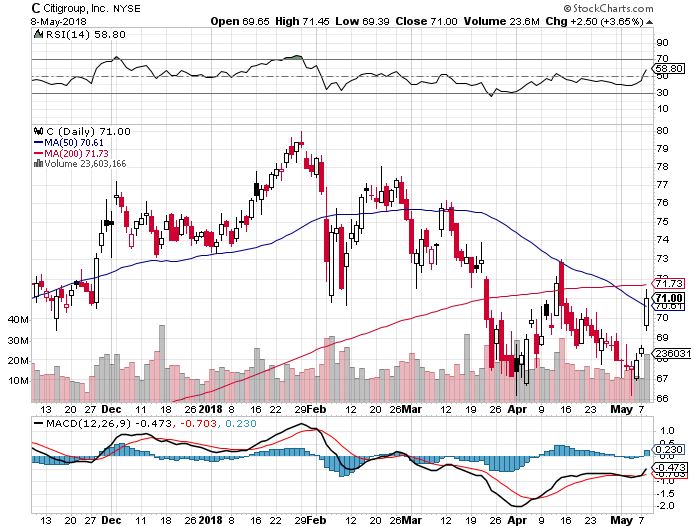 Goldman Sachs (GS)-Earnings Disappointment on bond losses stopped out of long 4/240-$245 call spreadstopped out of long 10/$220-$225 vertical bull call spread took profits on long 10/$227.50-$232.50 vertical bull call spread
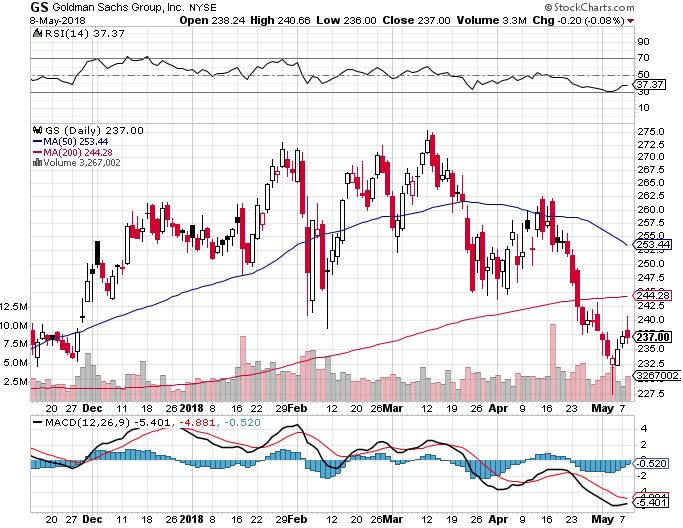 JP Morgan (JPM)-took profits on long 4/$95-$100 call spread
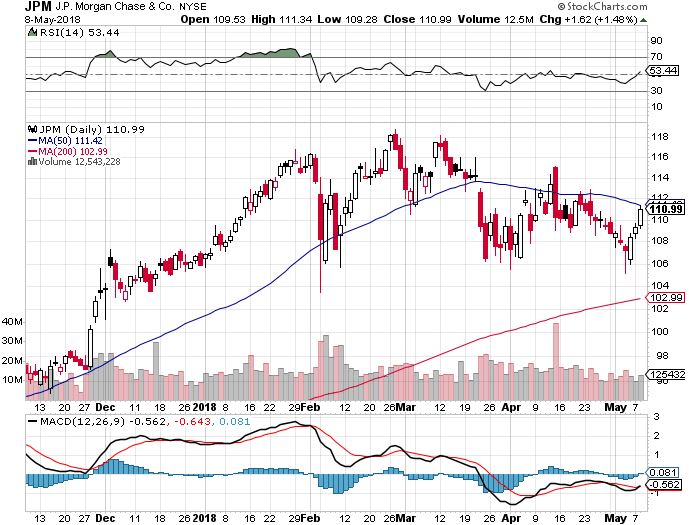 Palo Alto Networks (PANW)-New High
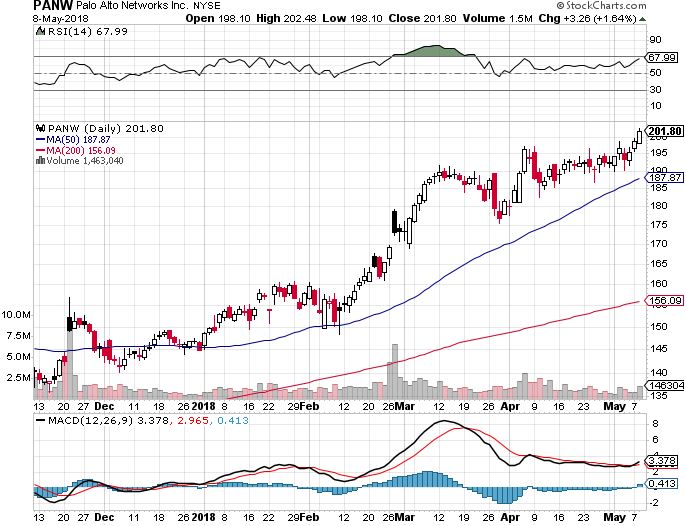 NVIDIA (NVDA)-Great EarningsEnd of chip cycle fears
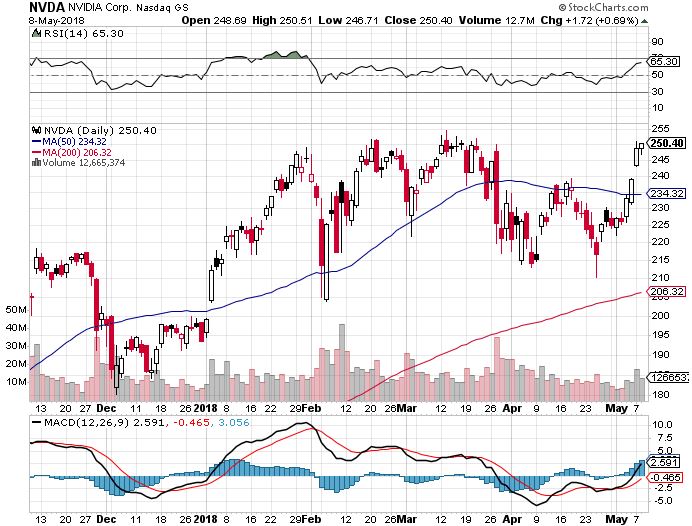 Consumer Discretionary SPDR (XLY)(DIS), (AMZN), (HD), (CMCSA), (MCD), (SBUX)
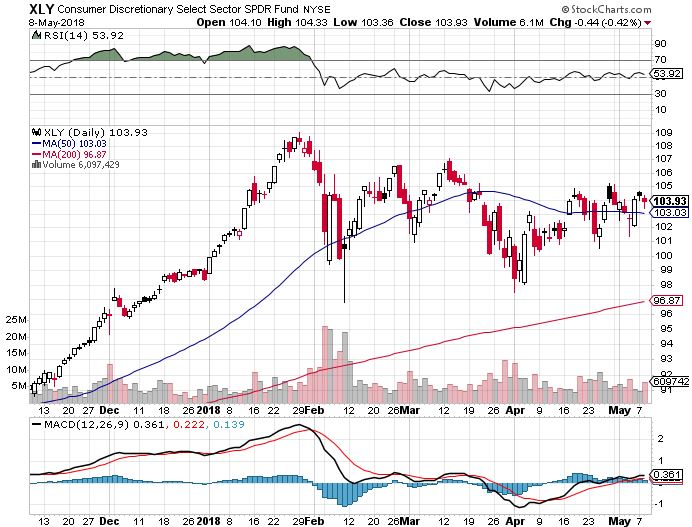 Europe Hedged Equity (HEDJ)-Euro crash
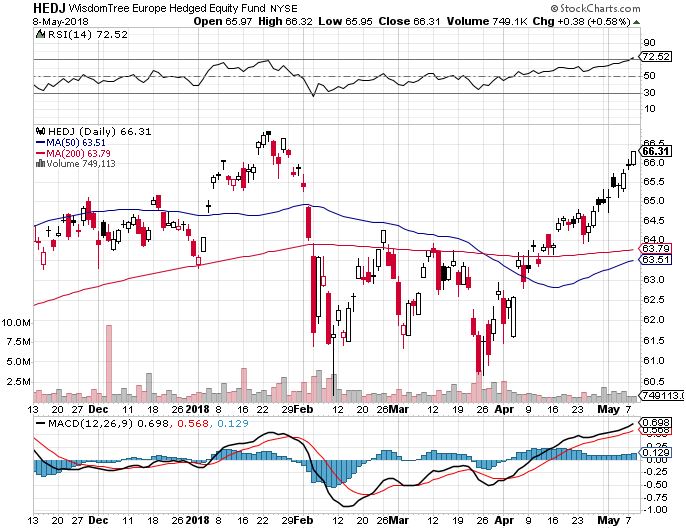 Japan (DXJ)-Falling Yen Move
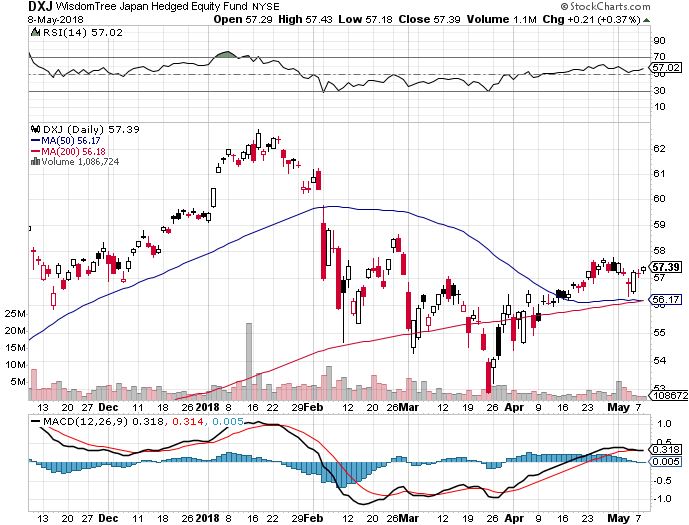 China ($SSEC)-Economic Recovery on Track
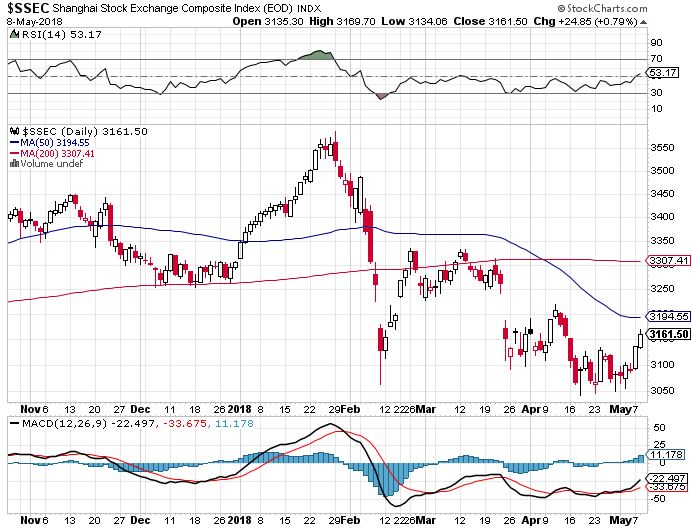 Emerging Markets (EEM)- Killed by Strong Dollar
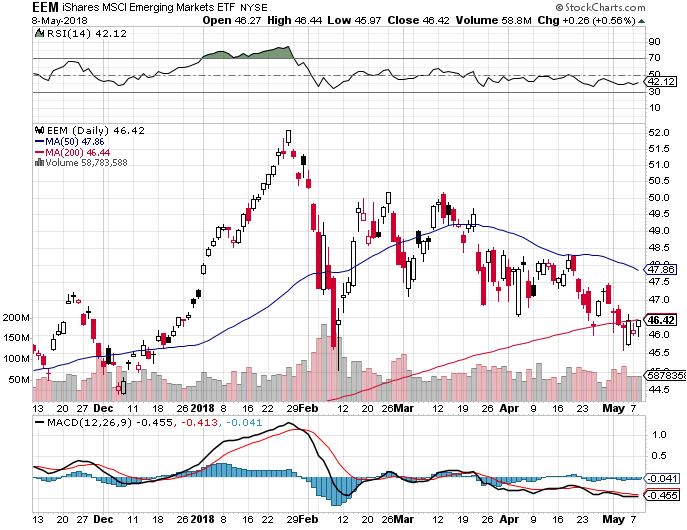 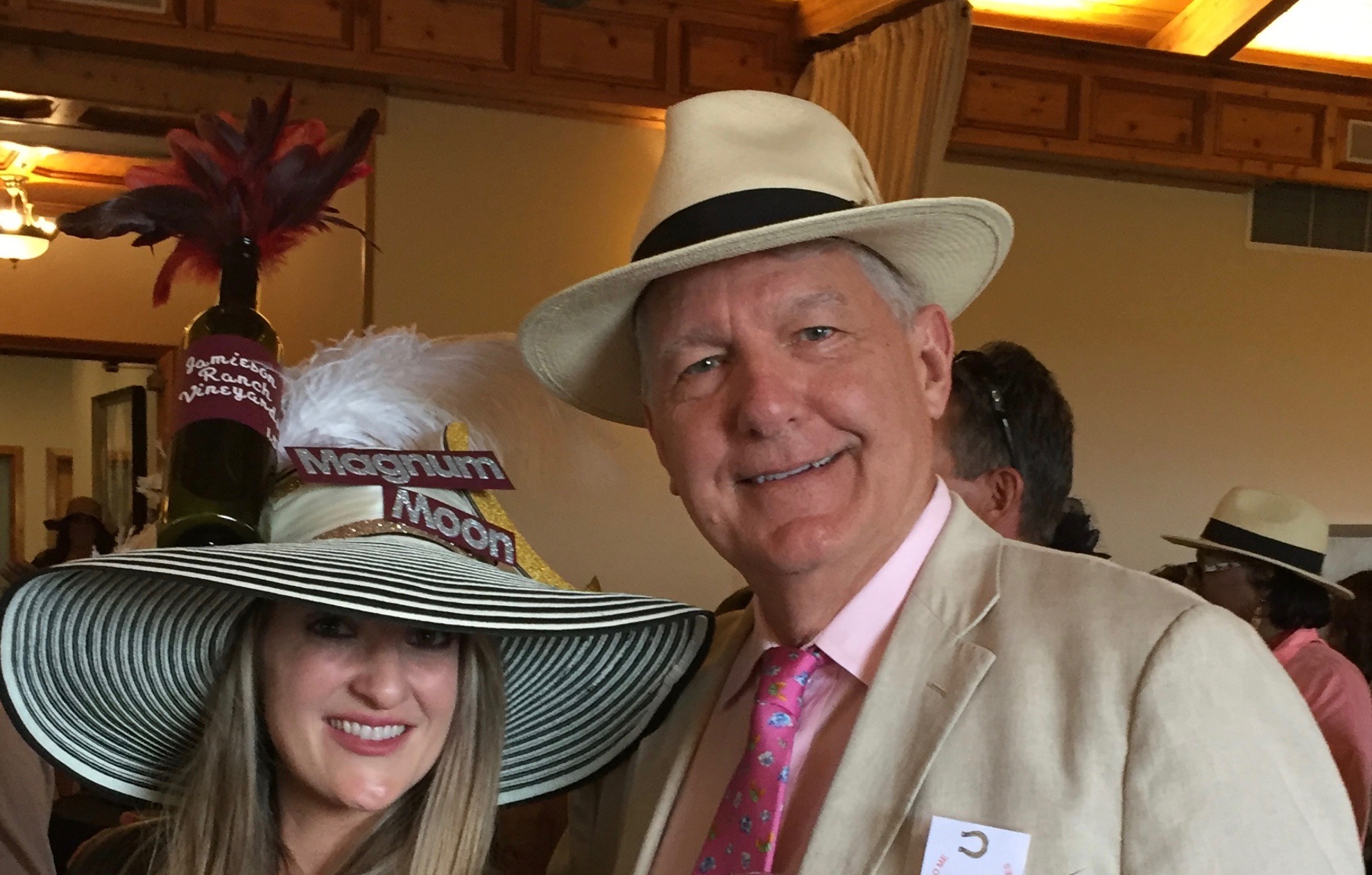 Bonds- The Fat Lady is Singing
*Bonds give up the breakout and fall back below 3.00%*Cherry pick your next trade, wait for yields to move back below 2.90% to sell short again*18 consecutive bond short sells in 9 months have all been profitable*Wait for next big read on inflation before making a move*Still looking for 3.25%-3.5% ten yearUS Treasury yield by yearend*Exploding deficits will weigh on bond for thenext decade, sell every rally across the spaceBottom Line: Sell every four point rally in the (TLT)
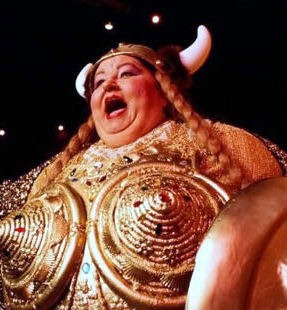 Treasury ETF (TLT) – 2.78 Bottoming Outtook profits on long 5/$124-$127 vertical bear put spreadtook profits on long 4/$123-$126 vertical bear put spreadTook profits on long the (TLT)  2/$124-$127 vertical bear put spread again
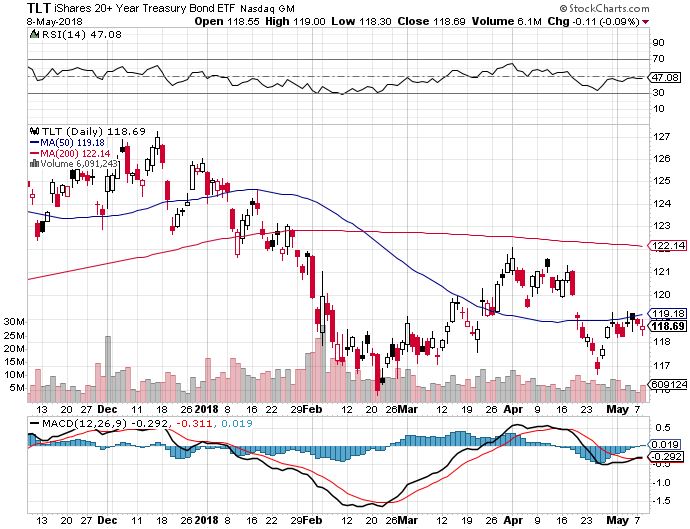 Ten Year Treasury Yield ($TNX) 2.98%Breakdown, Now major Support
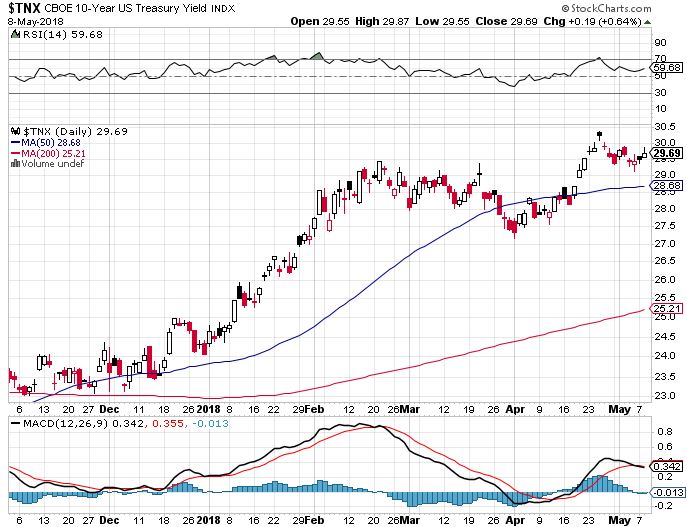 Junk Bonds (HYG) 5.51% Yield60 basis point pop in yield on stock crash
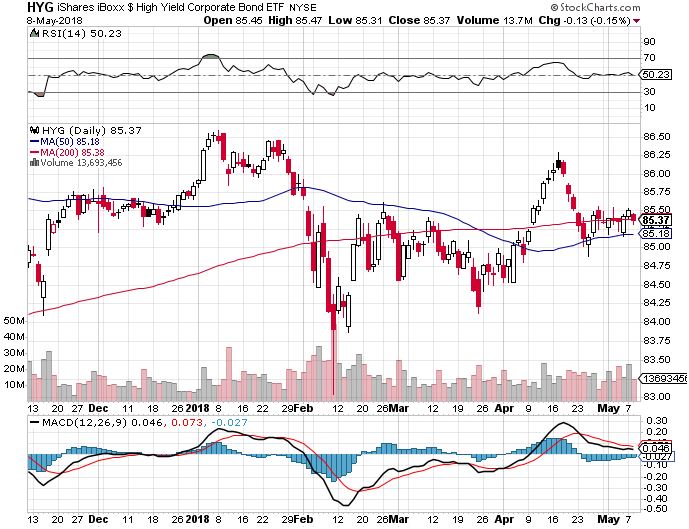 2X Short Treasuries (TBT)- Take Profits
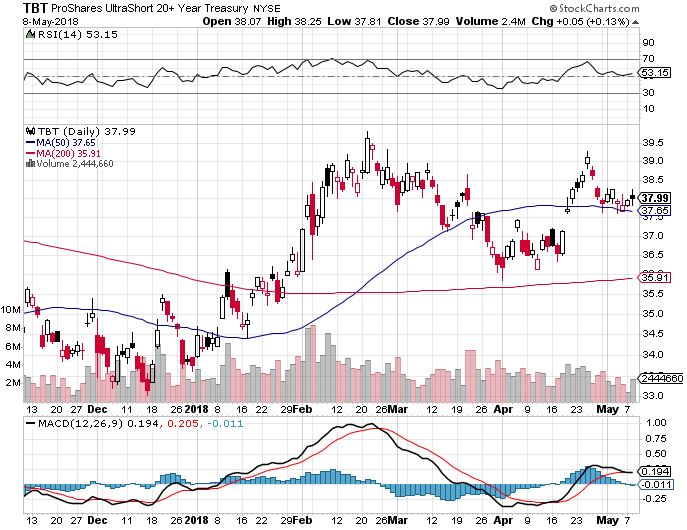 Emerging Market Debt (ELD) 5.68% Yield-
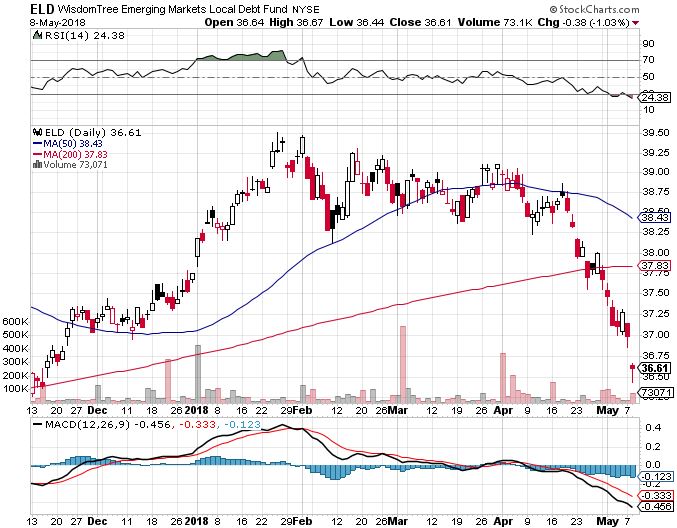 Municipal Bonds (MUB)-2.32%  Mix of AAA, AA, and A rated bondsHuge 40 basis point yield pop on tax bill
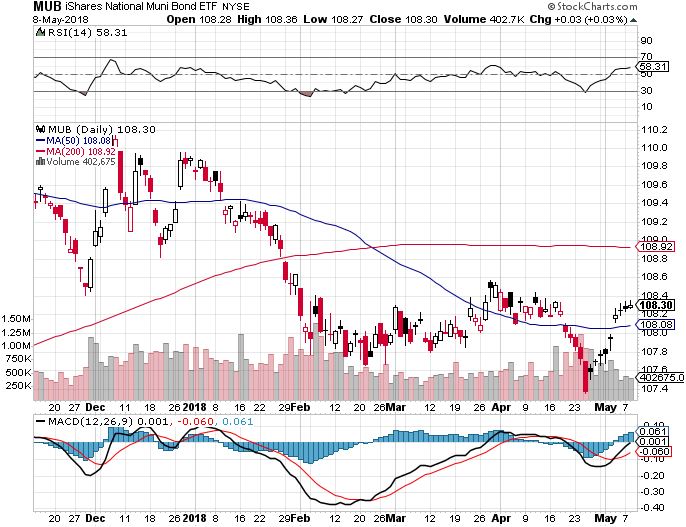 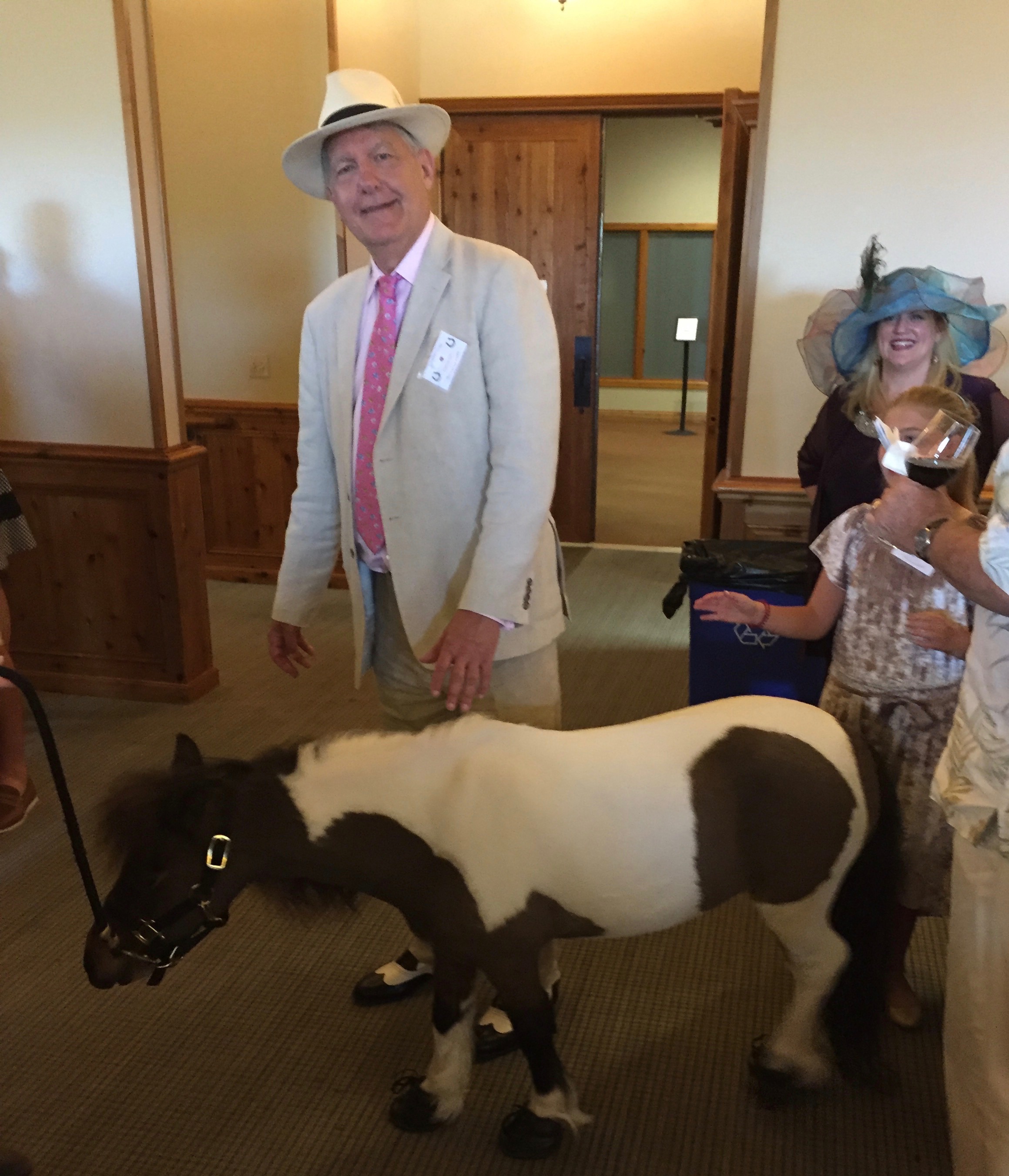 Foreign Currencies- QE versus QT
*Latest ECB meeting says Europe sticks with QE, while the US pursues more QT and finally get s a stronger dollar and weaker currencies*Euro and Japanese yen breakdown from 2018 ranges on fears of rising interest rates*No respite for commodity currencies either*Bank of England meets this week, but will do nothing*Out of tax overhang, Bitcoin returns to top of recent rangeBottom Line: Sell rallies on any currencies
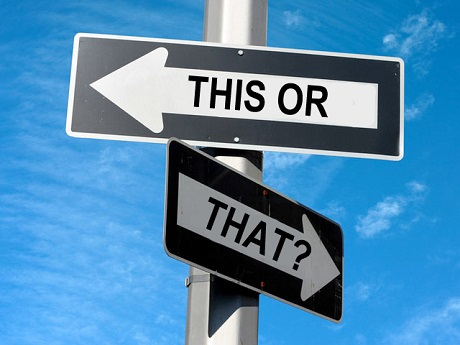 Japanese Yen (FXY), (YCS)took profits on long (FXY) 3/$91-$93 bear put spread
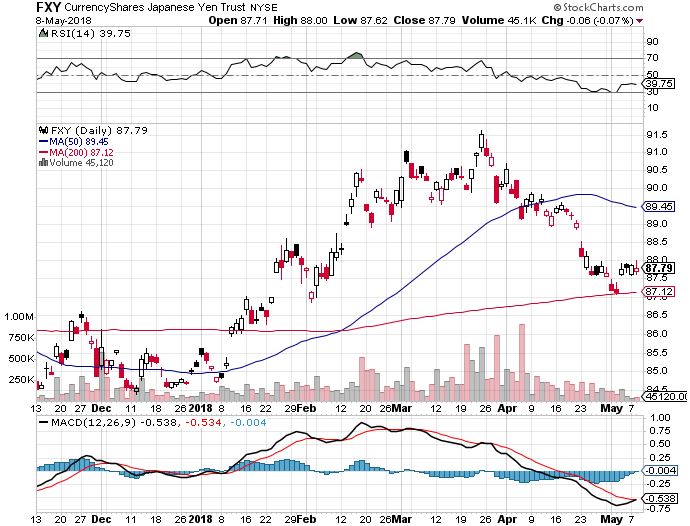 Euro ($XEU), (FXE), (EUO)- Triple Top took profits on long (FXE) 3/$120-$123 vertical bear put spreadtook profits on long (FXE) 12/$116-$118 vertical bear put spread took profits on long (FXE) 12/$111-$113 vertical bull call spread
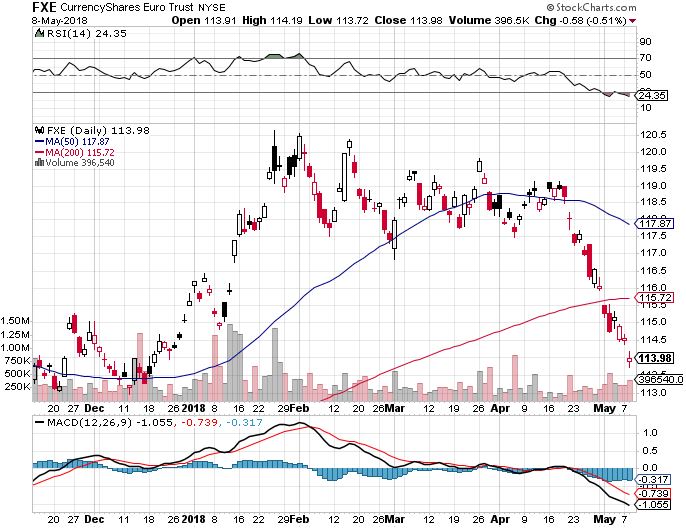 Australian Dollar (FXA)
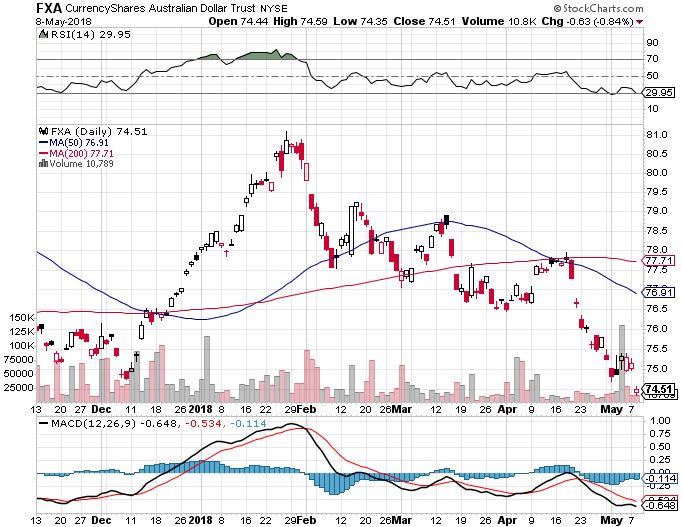 Emerging Market Currencies (CEW)
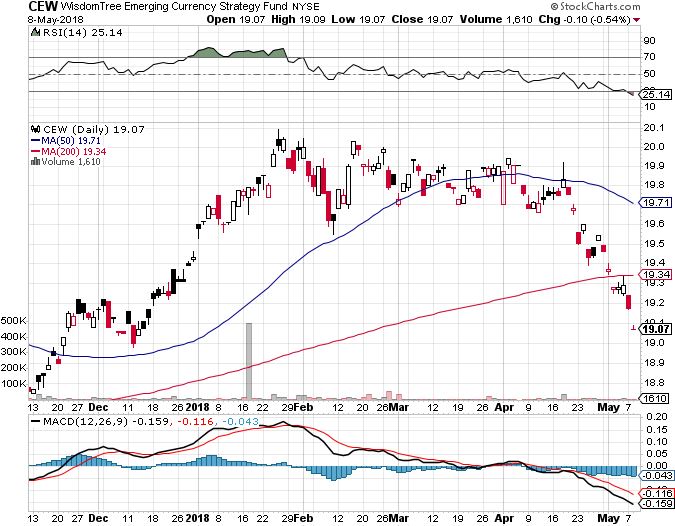 Chinese Yuan- (CYB)-Stabilizing on Government Support
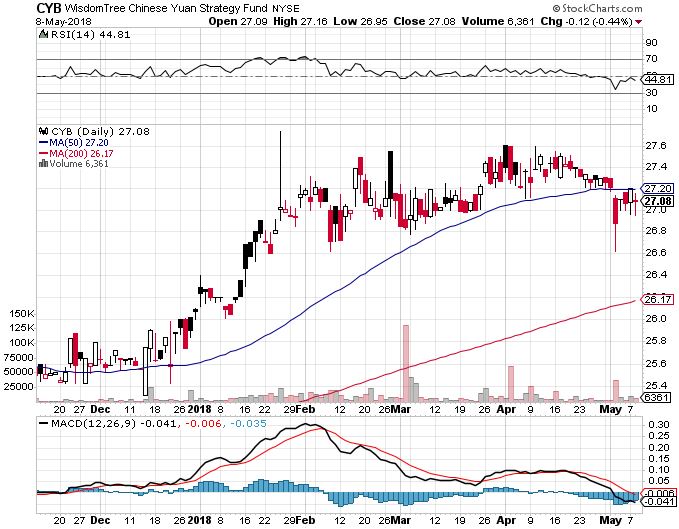 Bitcoin-Modern Day Tulips!Charlie Munger’s Turds, Artificial gold
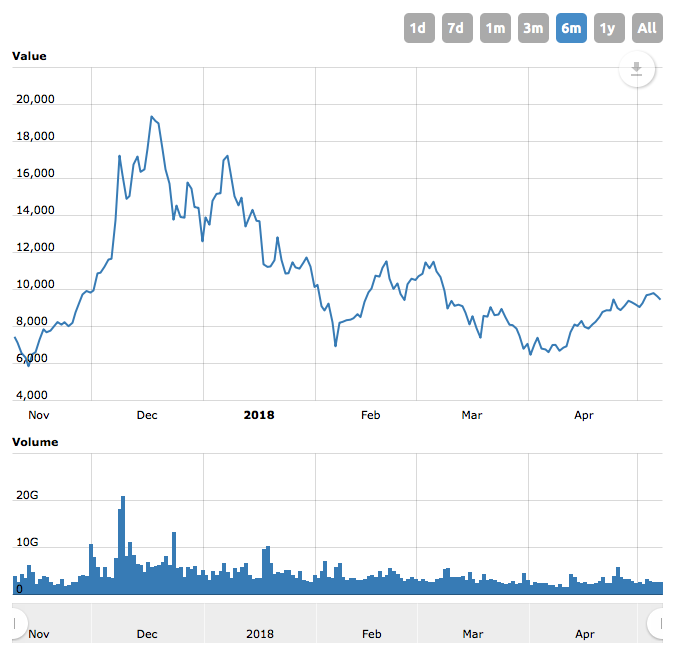 Energy- New Highs!
*The geopolitical premium is back, takes oil over $70, a new three year high*US withdrawal from Iran deal causes huge ramp up in oil prices, then a selloff on the news*US oil production hits new all time high as exports ramp up*Conoco moves to seize Venezuelan Caribbean assets for non payment, will lead to complete oil production shut down taking 1.5 million of oil off the market*Saudi Arabia now looking to extend production quotas into 2019, which have been hugely successful*Fracking supply is on the rebound, Baker Hughes US Rig Count rises sharply by 11 to 1,032*Bottom Line: Oil may be peaking here so stand aside
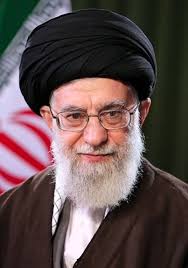 Oil-New High and Inflation Push
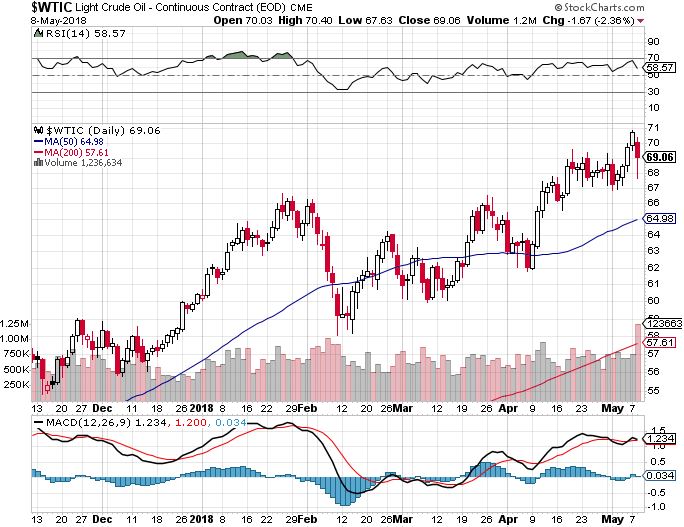 United States Oil Fund (USO)
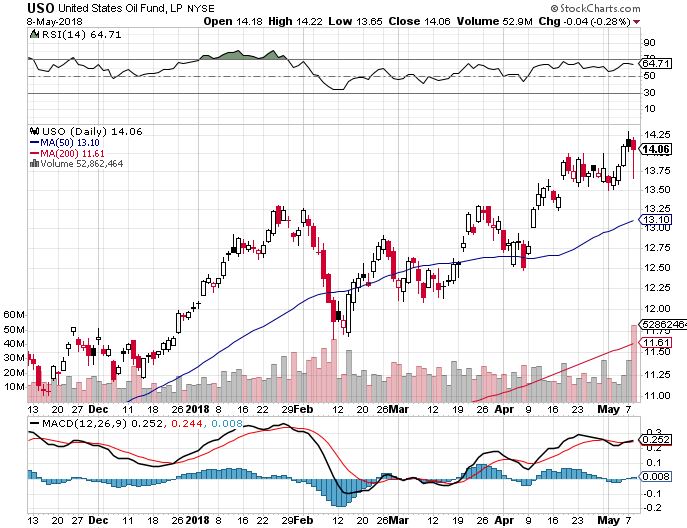 Energy Select Sector SPDR (XLE)-No Performance!(XOM), (CVX), (SLB), (KMI), (EOG), (COP)
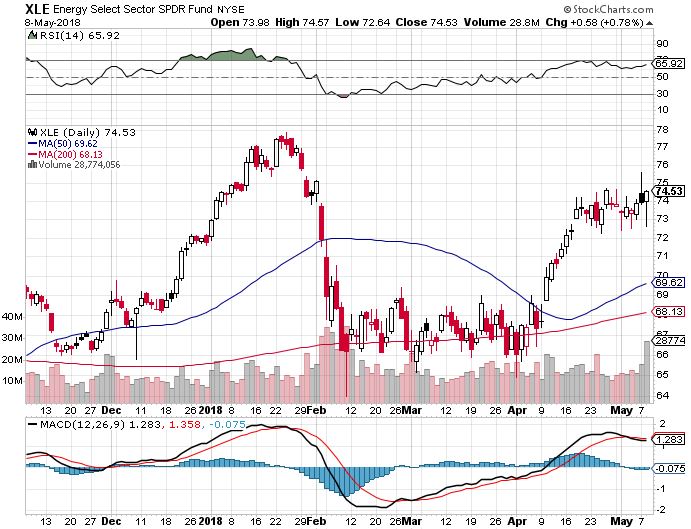 Alerian MLP ETF (AMLP)- Basket Approach
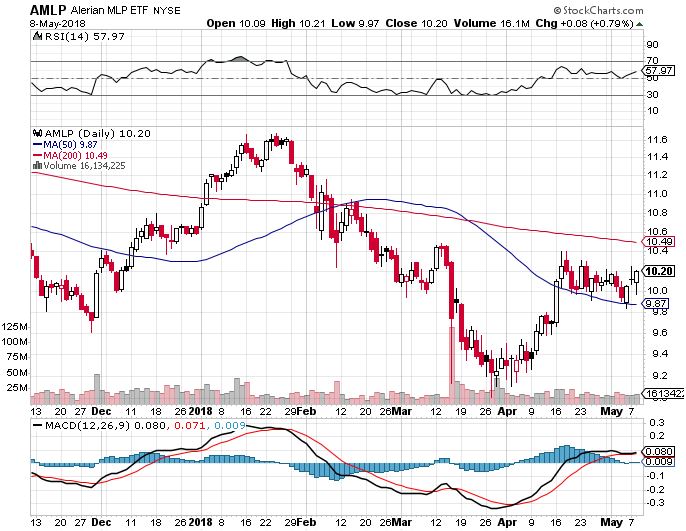 Exxon (XOM)-Earnings Dive
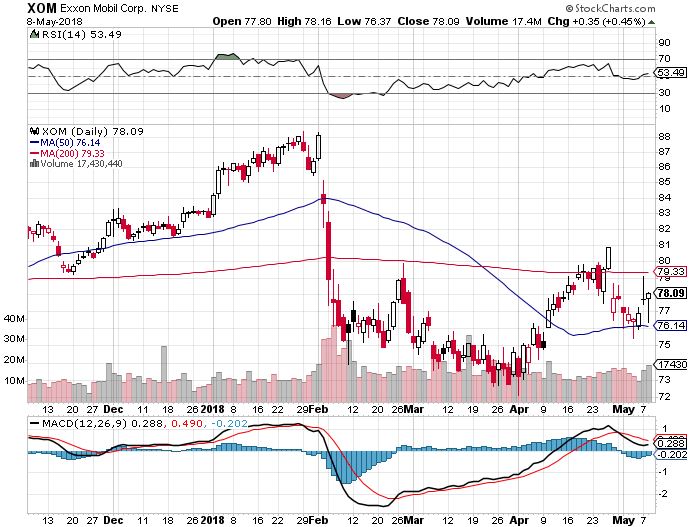 Schlumberger (SLB)-
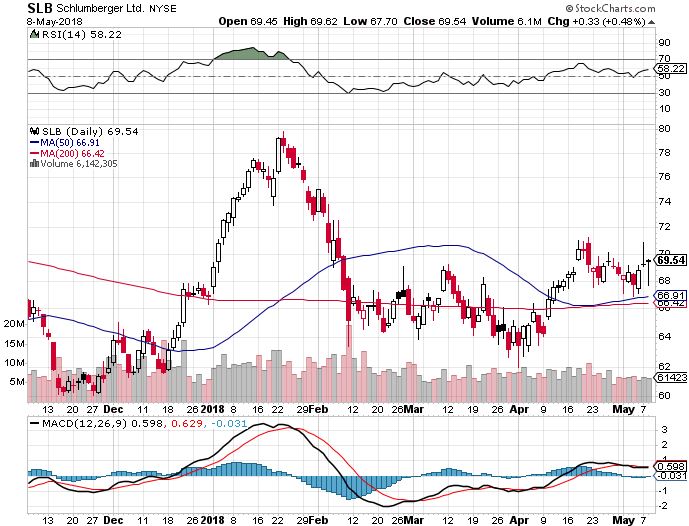 Halliburton (HAL)-
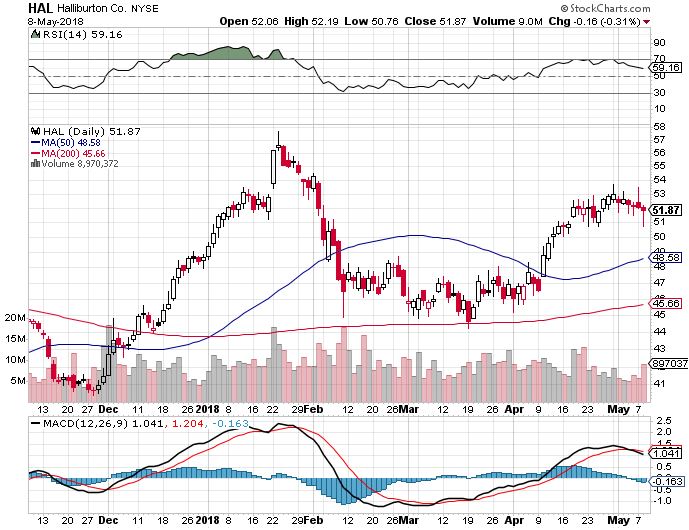 Natural Gas (UNG)-
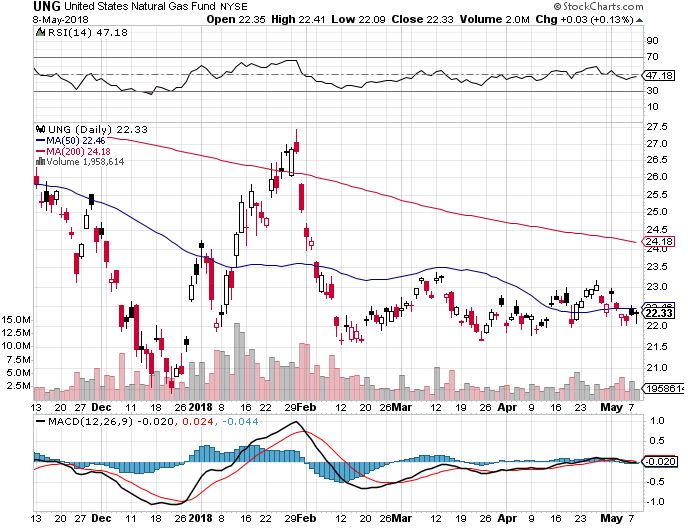 Copper (COPX)-Trade War Fears
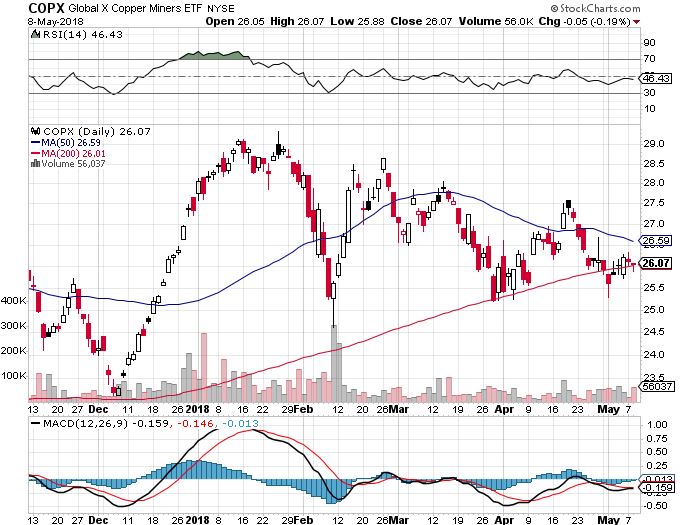 Precious Metals-Rising Rate Drag
*American gold eagle coin sales fall 60% YOY in Q1 as retail interest fades *Collapsing Euro and Japanese yen also feeding into weaker gold*Q1 Gold demand falls 7% to 973.5 metric tonnes, the lowest in ten years, ETF flows falling, jewelry demand unchanged*Technology demand for chip manufacture has risen for six consecutive quarters*Narrow trading range is flagginginterest and shrinking volume*Bottom Line: Buy gold and silver stockson the next big dip, as it isstill early days for the bull market
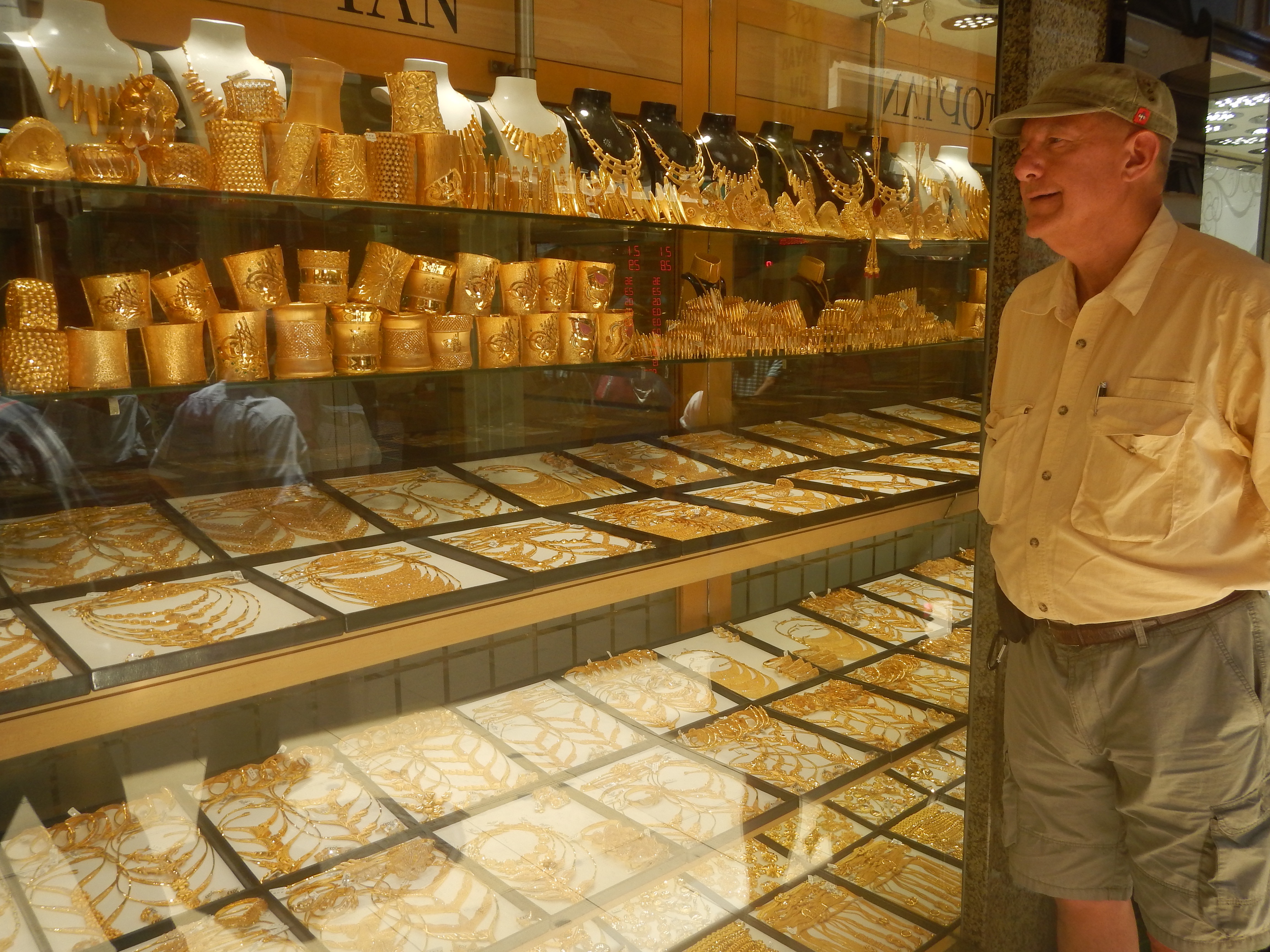 Gold (GLD)-Upside Breakout Imminent!long 5/$119-$122 bull call spreadtook profits on long (GLD) $12/$116-$119 bull call spread
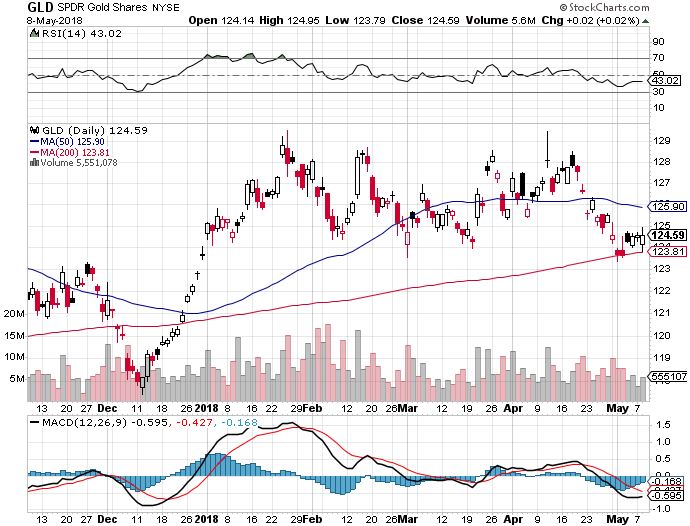 Market Vectors Gold Miners ETF- (GDX)Took profits on long the 9/$20.50-$21.50 bull call spread
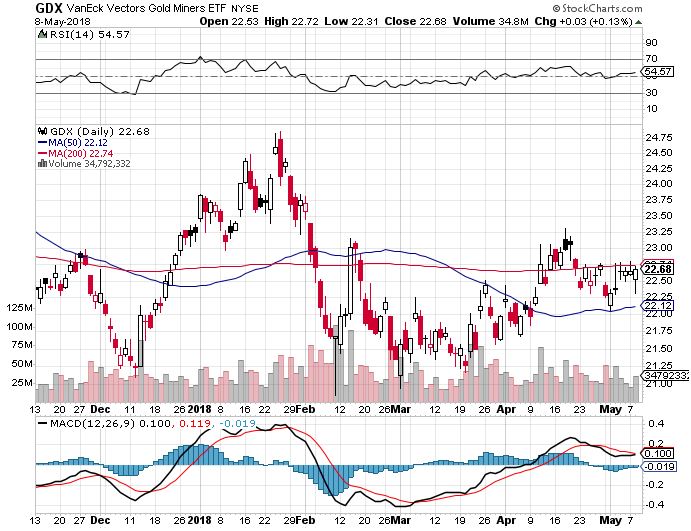 Barrick Gold (ABX)stopped out of  long 9/$15-16 call spread
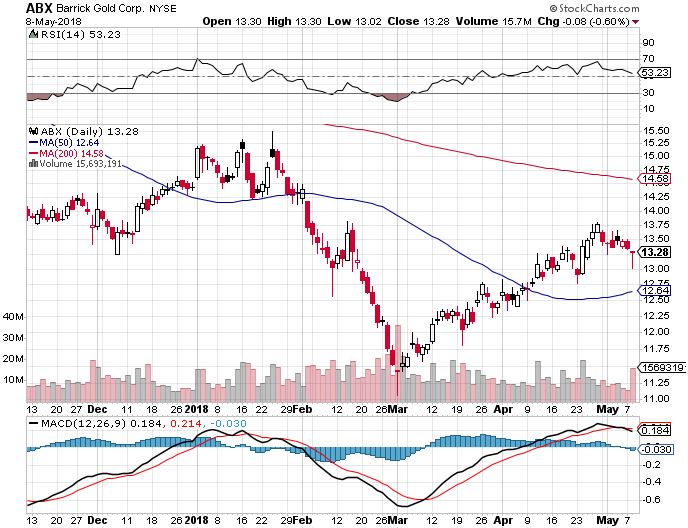 Newmont Mining- (NEM)-Breakoutstopped out of 2/$36-$39 bull call spread for small losstook profits on long the 9/$32-$34 bull call spread
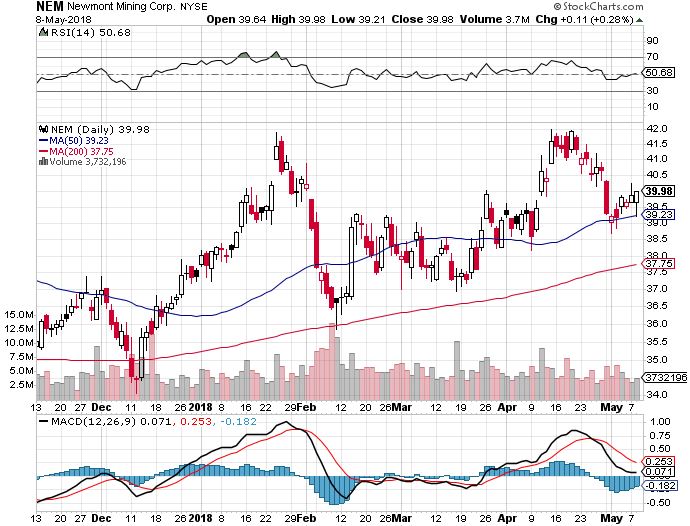 Global X Silver Miners ETF- (SIL)-Breakouttook profits on long the 9/$31-$33 bull call spread
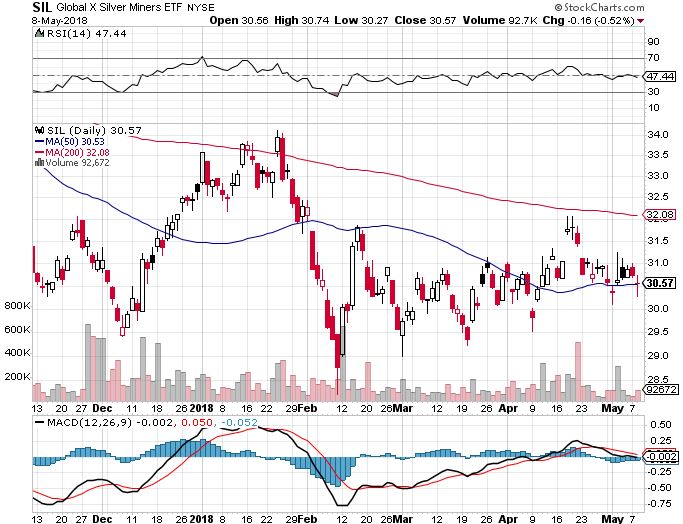 Real Estate- The Melt Up Continues
*Housing confidence at all time high as the melt up continues, San Francisco entry level homes selling for 40% over asking price*March home price up 7%, biggest jump in four years*Home prices now rising five times faster than incomes, as residents fear being priced out of their home market*Millennial buying fell in Q1*30 year fixed mortgage approaching 4.55%, near five year lows, causing new mortgages to drop 2.5%*S&P 500 Case-Shiller maintains strong 6.3%, with absolute prices hitting new all time highs*Bottom Line: Buy real estate plays on dips
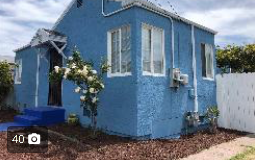 February Corelogic S&P Case Shiller Home Price Index+6.3% YOY, Seattle (+12.7%), Las Vegas (+11.6%), San Francisco (+10.1%) still leadersprice rises accelerating
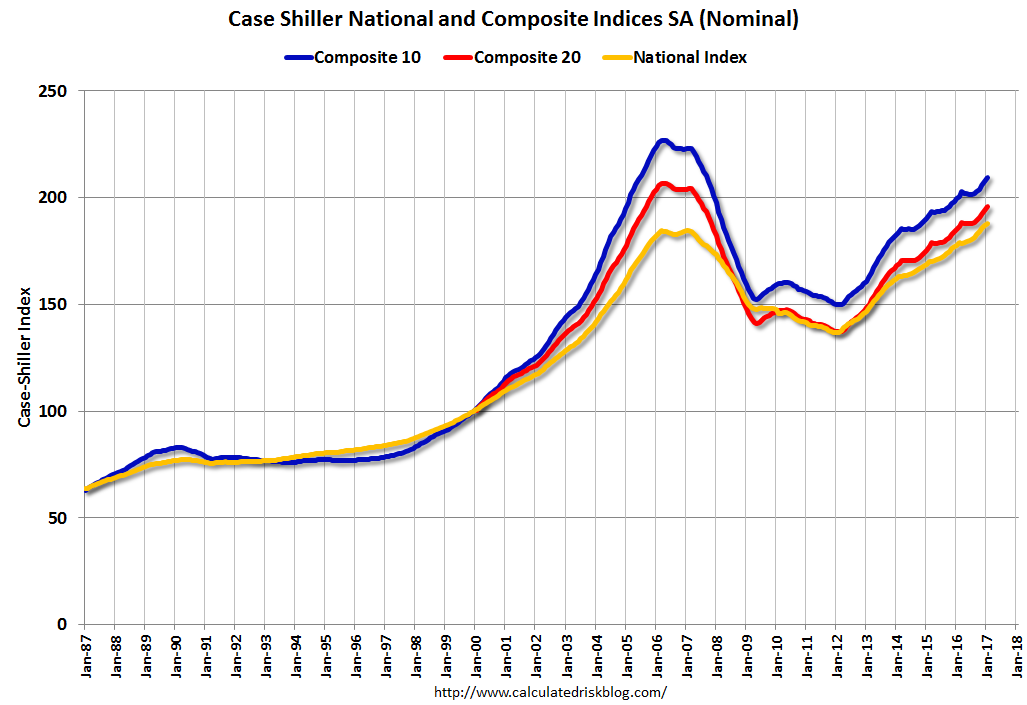 Simon Property Group (SPG)-
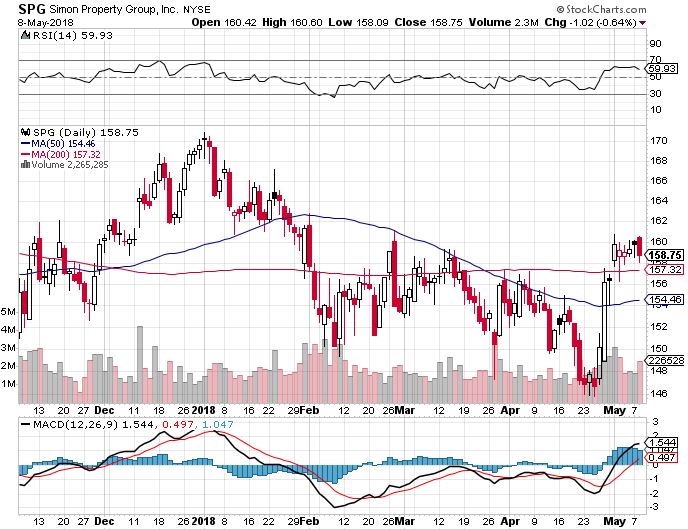 US Home Construction Index (ITB)(DHI), (LEN), (PHM), (TOL), (NVR)
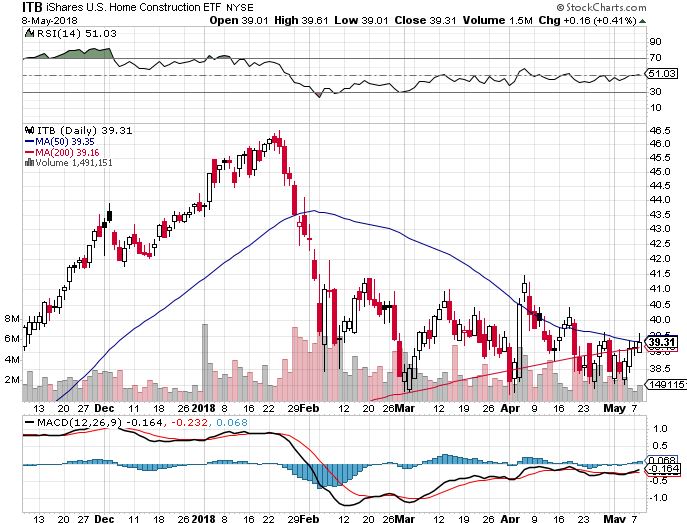 Trade Sheet-So What Do We Do About All This?
*Stocks- Buy the Next Capitulation selloff*Bonds-sell any and all rallies*Commodities-stand aside*Currencies-sell rallies in currencies*Precious Metals –buy dips*Volatility-go short on runs up to $20*Real estate-buy dips
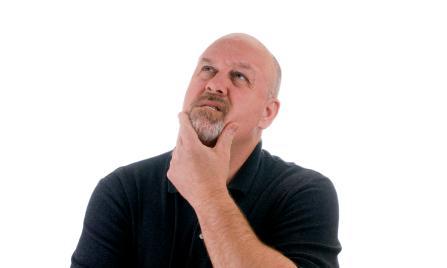 Next Strategy Webinar 12:00 EST Wednesday, May 23, 2018 San Francisco, CAFor Lunches Please Go towww.madhedgefundtrader.com and click “Store”
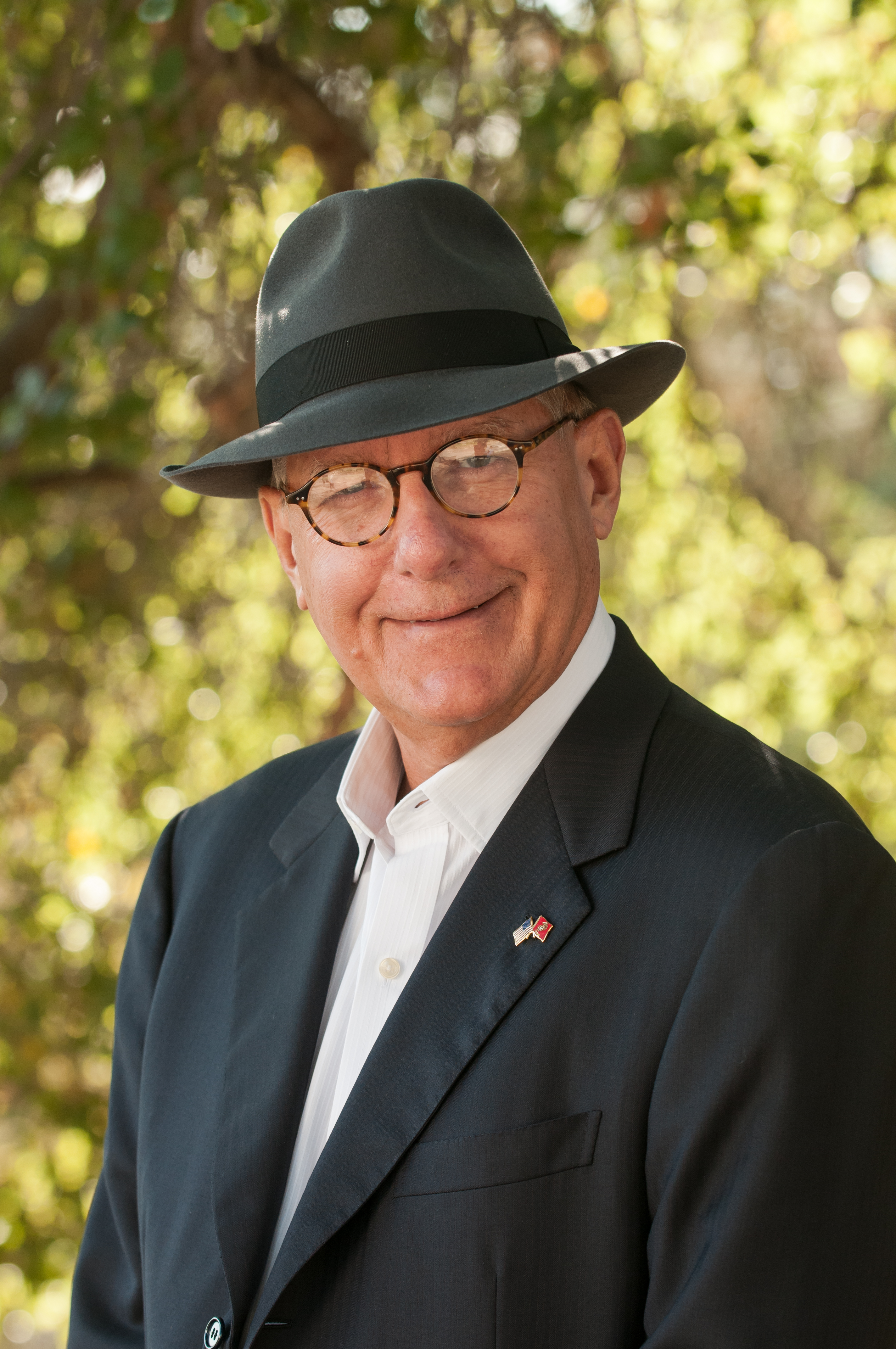 Good Luck and Good Trading!